Spanish Immersion Preschool
Bati McComas and Maru Aguirre
Going in a trip to the beach
Phase I
Children’s interests
We go on a trip
To the Deep Ocean
To the Beach
-Ocean is restful and peaceful
-It’s blue
-Animals play in the ocean all together
-Ocean splash and have waves, they are going in and out.
-Sometimes ocean has dolphins and sharks!
-Sharks just swim, they don’t poop, they eat the man…they just need to go out!- they chew the man
We need...
-Luggage, Suitcase
-Sunscreen, swimsuit
-Goggles and flippers          -Food for the trip,  some cookies

-We go by car or if it is tooo far by airplane    
-We have seat belts 
-We need a map
-We need to get gas
-The kittens go in the trunk 
We need to stop to pee or poo
Phase I
Teachers’ web
Trip to the Beach
Social-emotional
Physical
Intellectual
Spiritual
Group conversations 

Personal experiences near water 

Recall of Family events and family time
Experiencing large and small movements

Pouring different quality of elements

Role play
Large mass of water in nature

Ocean’s flora and fauna

Food chain

Flotation, transparency, straining, absorption

Wind, waves & twists
Our relationship with nature

The power of nature

Pleasure of new discoveries
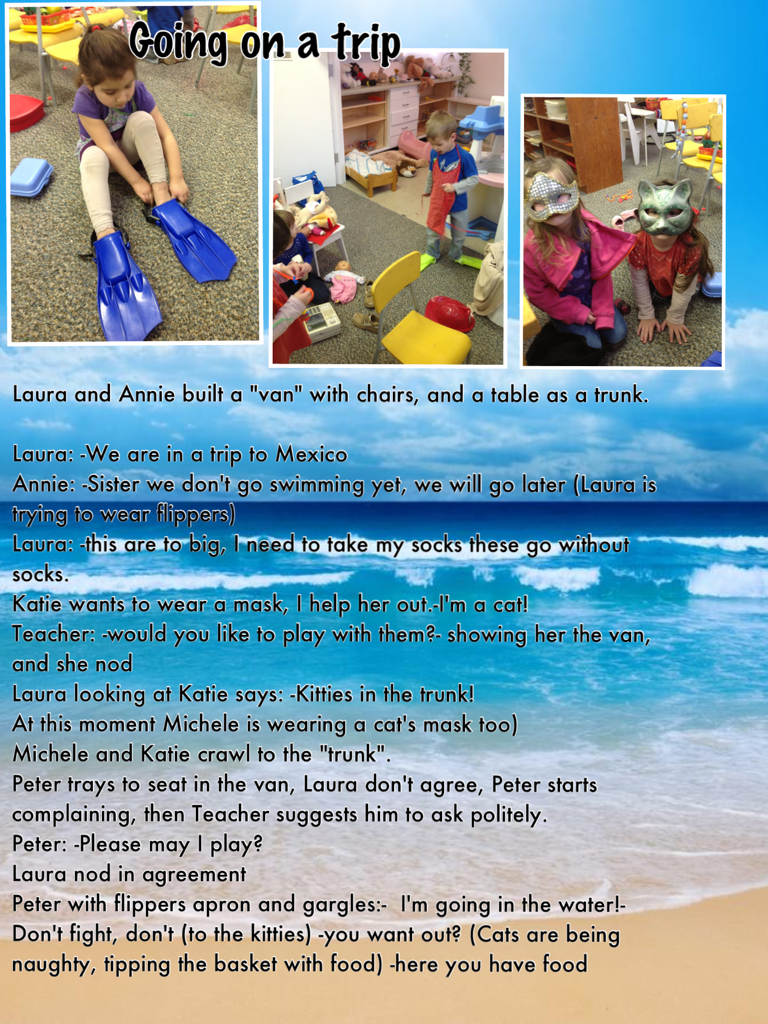 Phase IThe Spark!
Laura and Annie built a “van” with chairs and a table.  Katie puts on a mask.

Laura:  We are on a trip to Mexico
Annie:  Sister we don’t go swimming yet, we will go later—Laura is putting on flippers.
Laura:  These are too big, I need to take off my socks.
Katie:  I am a cat
Teacher:  Would you like to play with them?
Katie nods yes.
Laura, looking at Katie:  Kitties in the trunk!
Michele who also has a kitty mask on and Laura crawl to the “trunk”.
Peter tries to sit in the van, Laura doesn’t agree and Peter starts complaining. The teacher suggests he asks politely.
Peter:  May I play?
Laura nods in agreement.
Peter puts on flippers and an apron, gargles and says:  I’m going in the water!
PHASE II
Invitation: “Polymers”
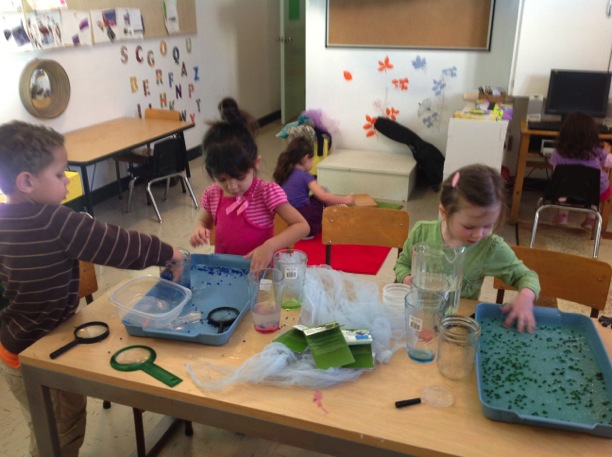 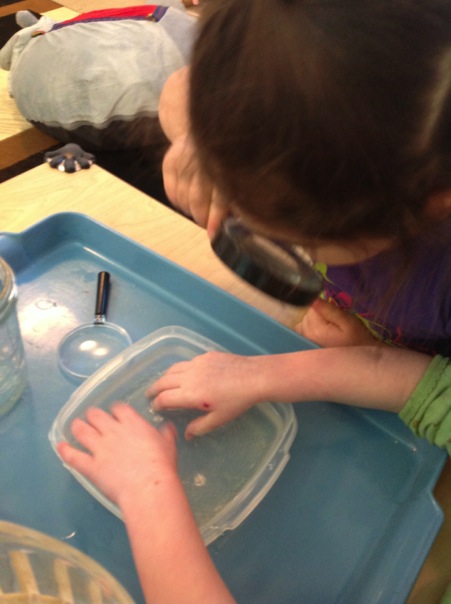 -They are play seeds
-Sparkles
-Oh! No! Beads! I don’t want to make a necklace to my mom.
-Kind of beans?

The children touch them:       
-Stick in my fingers
-Is gum sticks everywhere
-Plastic is sticky
-Raining rocks
-Feels like watermelon
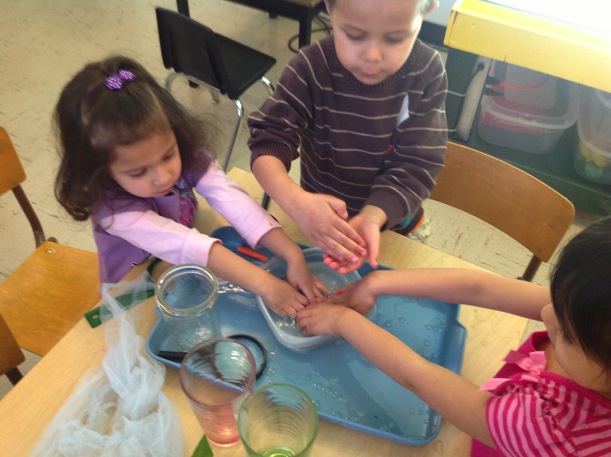 “Seeds need water, we need water” 

The water is in a jar on the table, children rinse sticky little balls from their hands and add water.
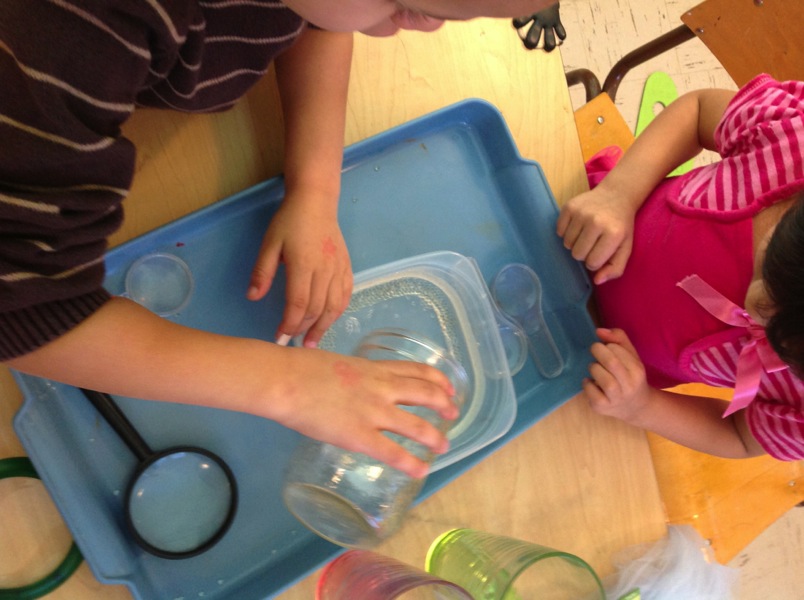 Everybody goes for snack when they return polymers have changed.

The children start squeezing the polymers, and laughing.

Polymers are overflowing, getting out of the container.

“Taste like gummy, I'm not eating for real, I just spit it out.”
 
At the overhead projector: -“Hey! Big medium small!!”

-“Hey! You can see through!”
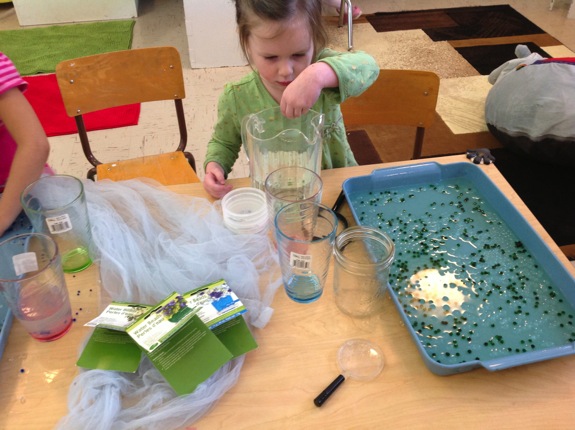 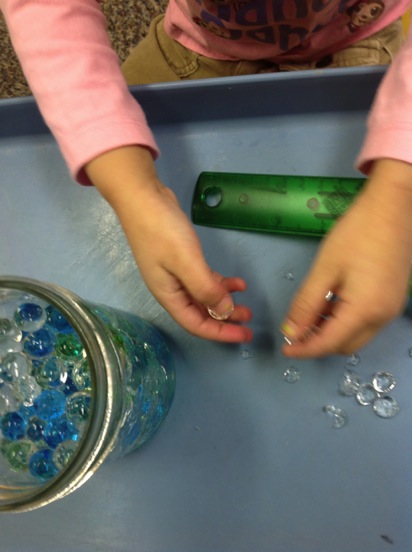 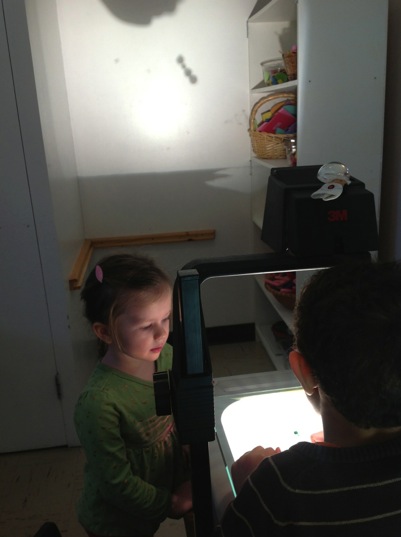 Invitation on the water table
This invitation represents a blend between two interests previously observed:
Ocean wild life
Water
Associative play
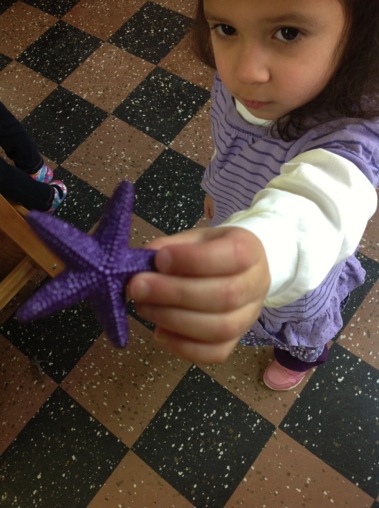 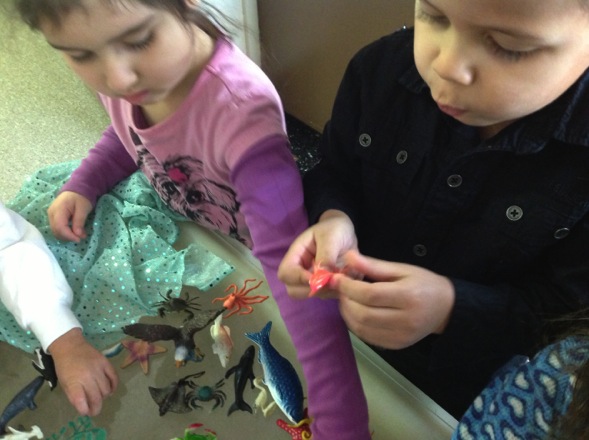 -This is a purple star fish- They just muy pequeños (very little)- talking about shells
-It is a glowing fish in a deep ocean I saw in blue planet
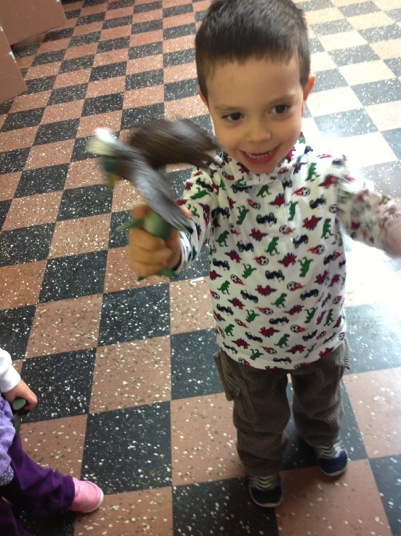 - “Memo” was running fast the shark eats it
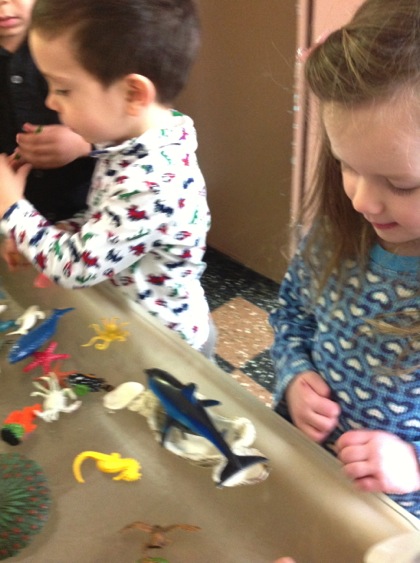 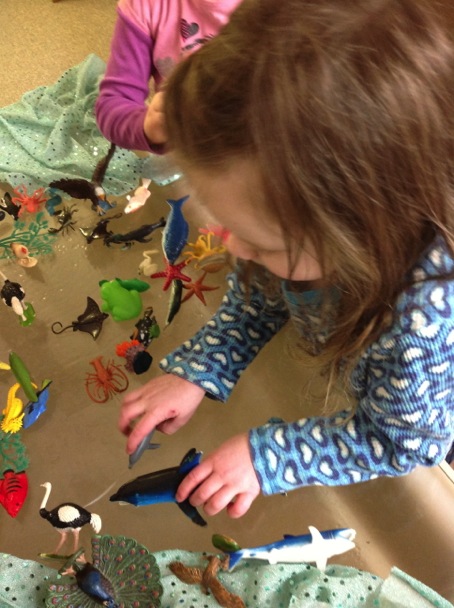 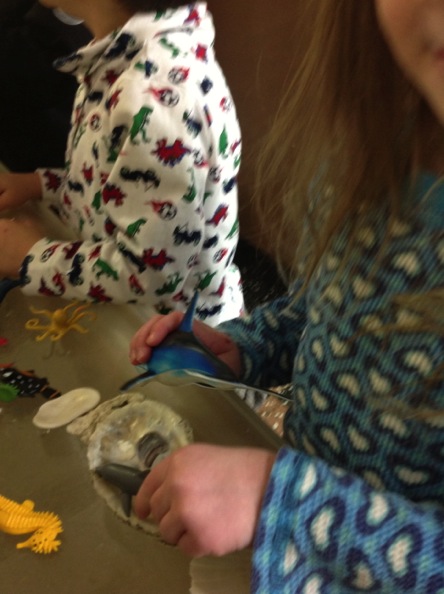 -This is a dolphin and a baby dolphin- placing both dolphins beside each other and hiding the little one under a shell.
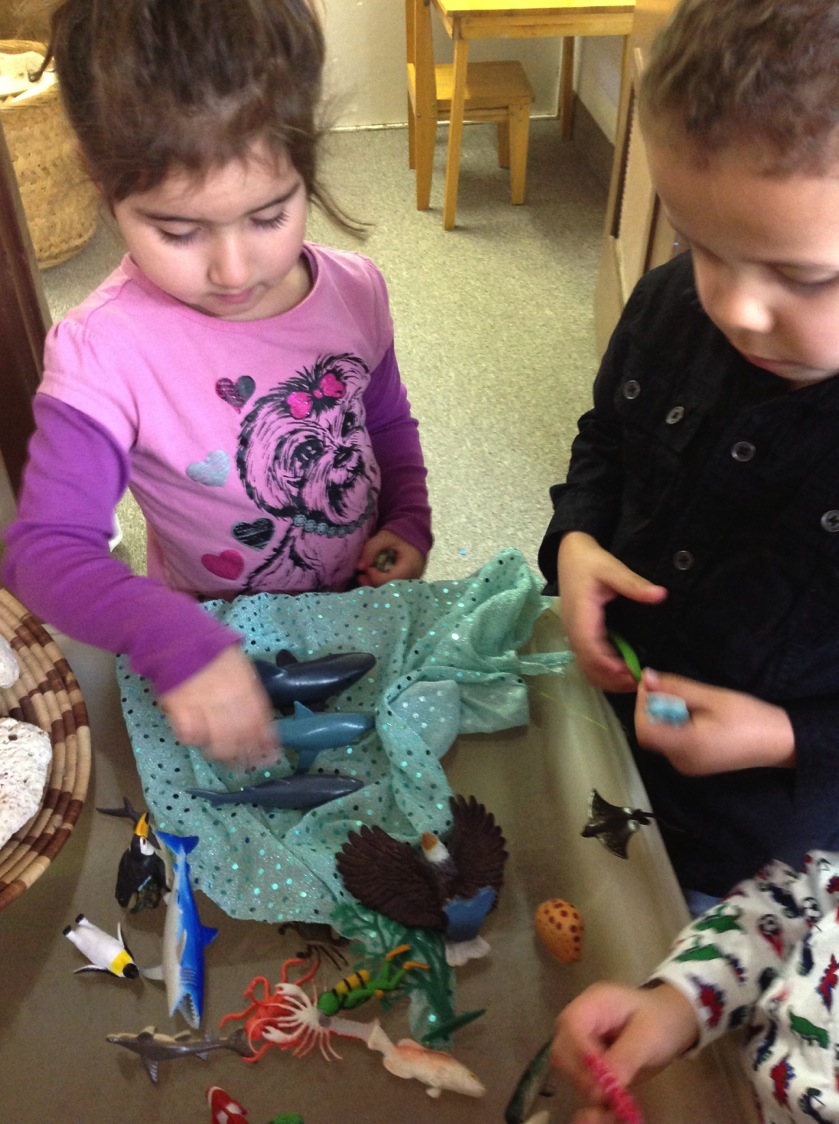 Kaleb talking to Alex: -Villan down there--shark
Laura:-Those are turtles they sure go In water 
Kaleb:-And in land too
Children made a discovery…
The children ask the teacher:
 -Can we have water and make fishes swim??? 
-We can make the Ocean!!!
The children were full of excitement and got ready to experience the discovery .
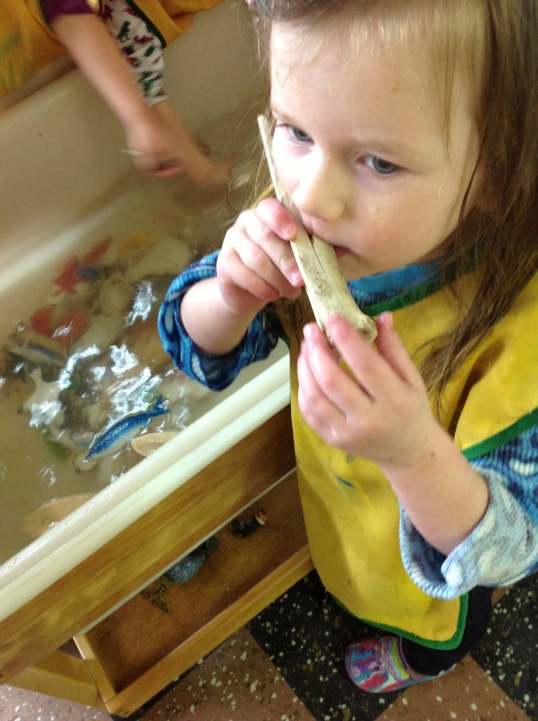 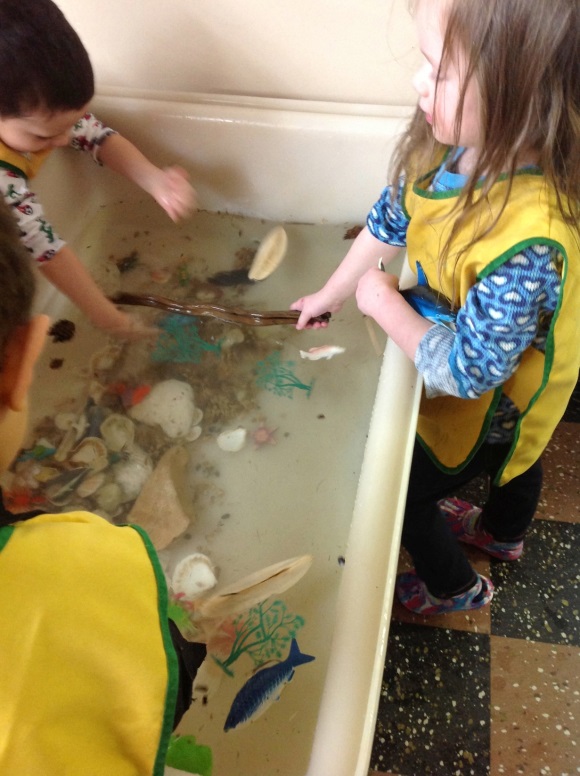 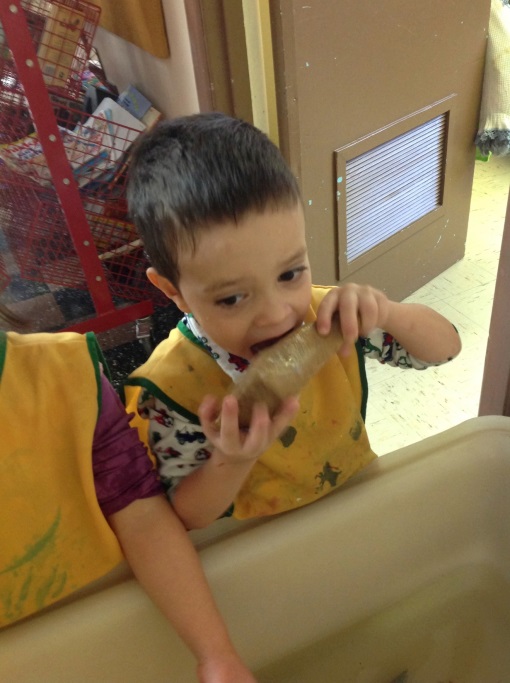 Children experienced…
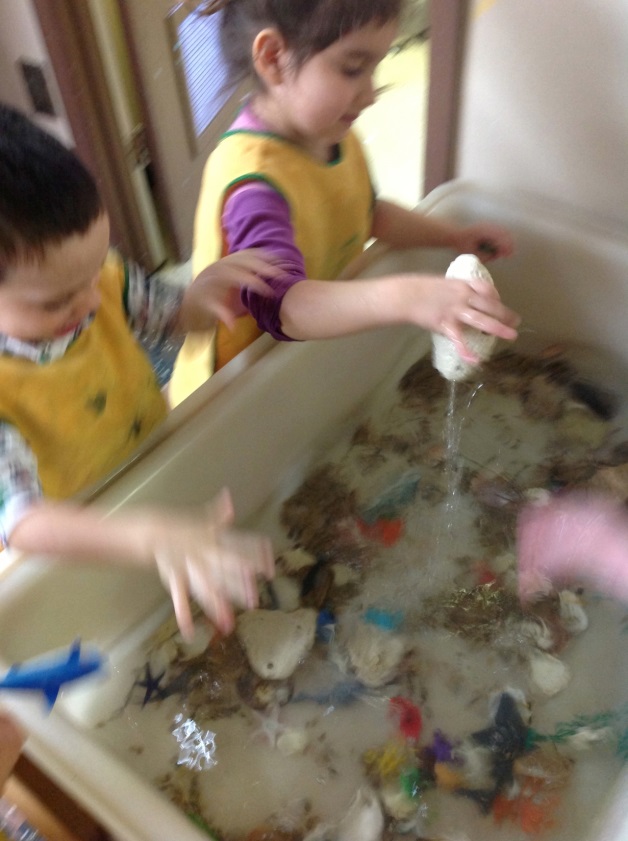 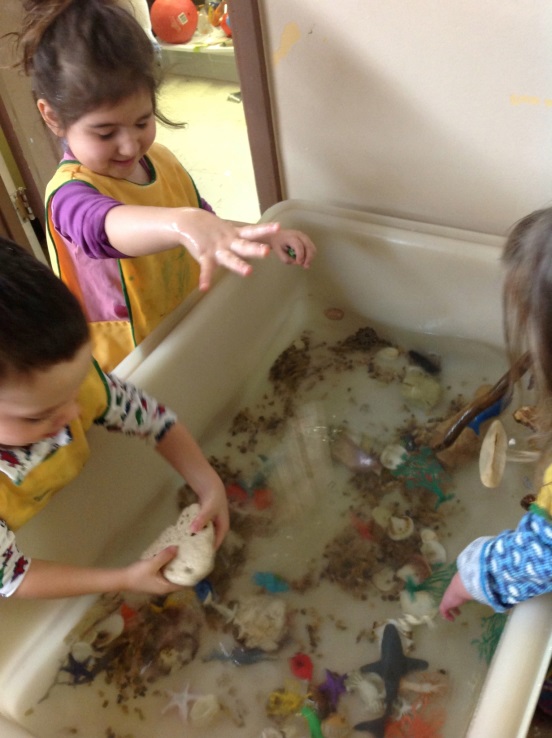 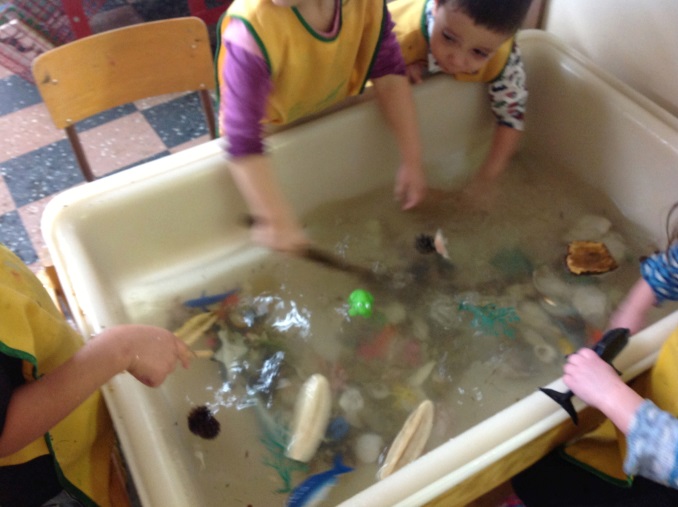 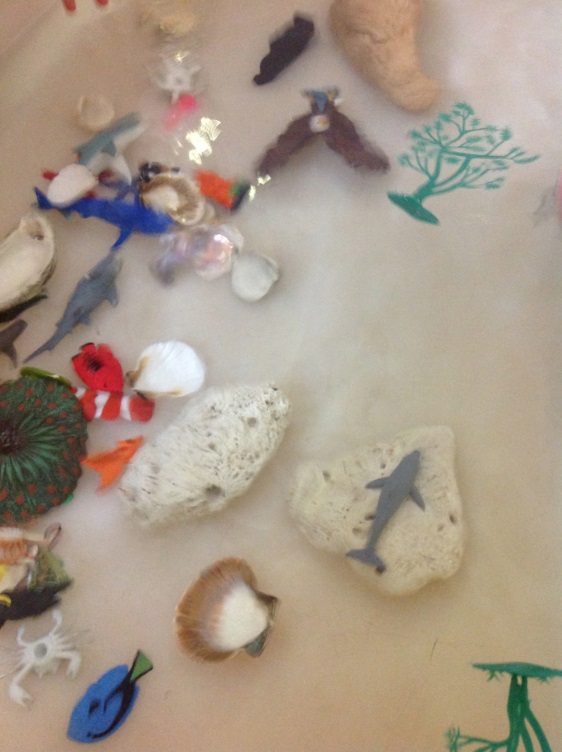 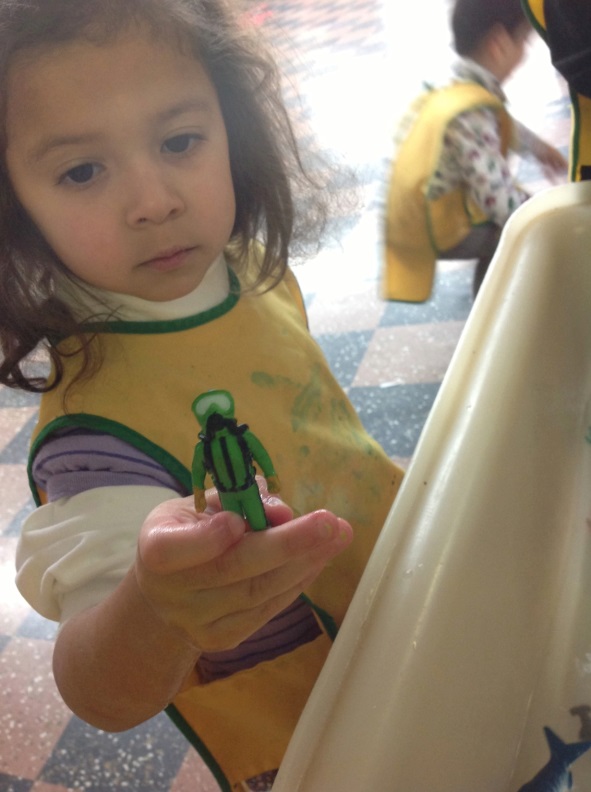 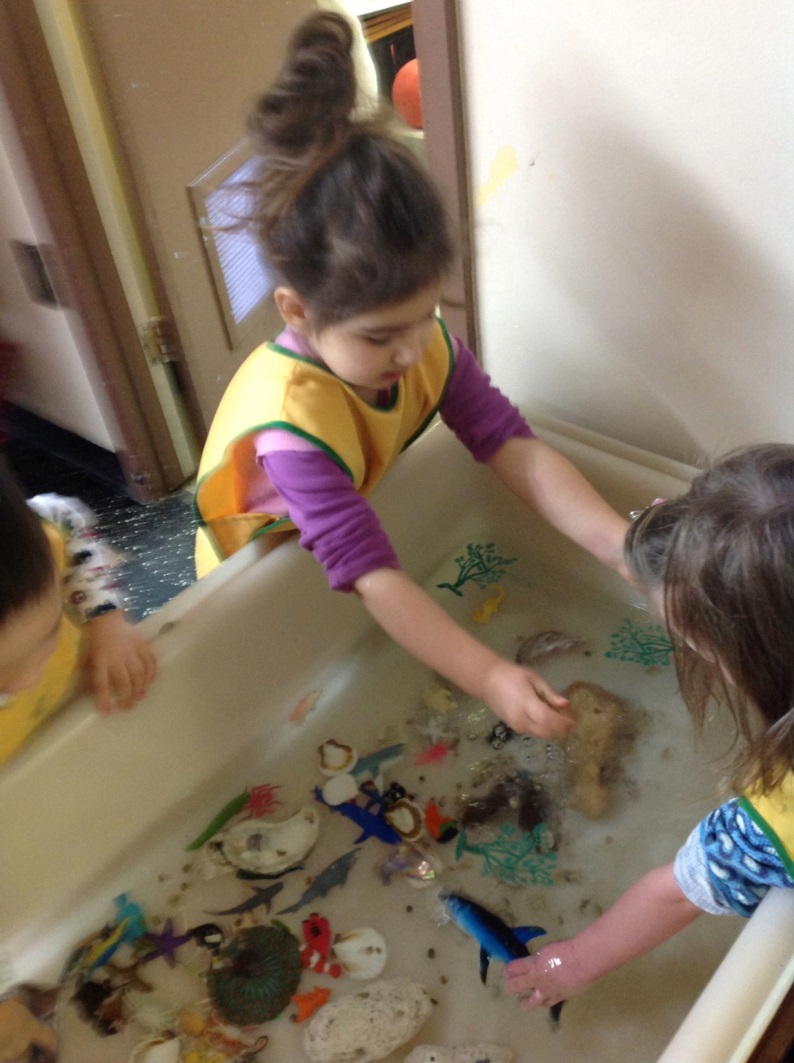 Laughter, ideas, causes and effects
Scuba diving man
Water weight, splashing with big weights
Flotation
Transparency and bleariness
Taste
Air sound throughout a bone
How we experienced the ocean with our bodies?
An invitation with handkerchiefs

 Playing under the water.
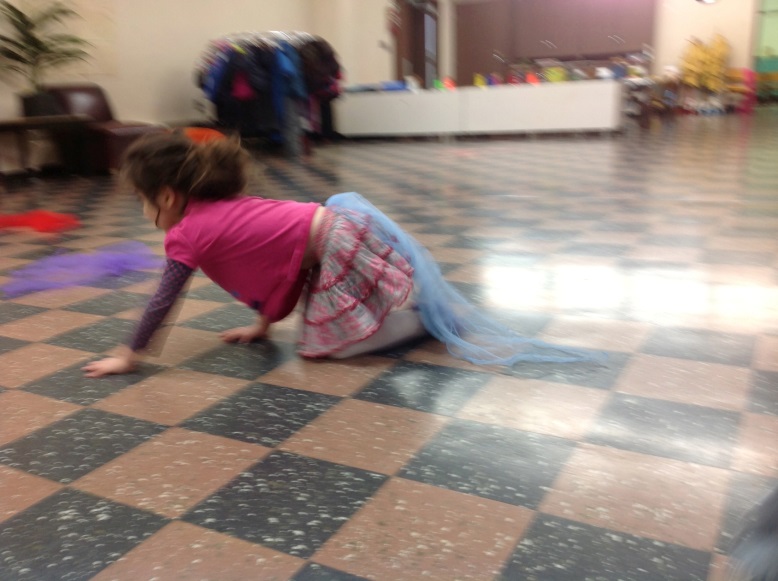 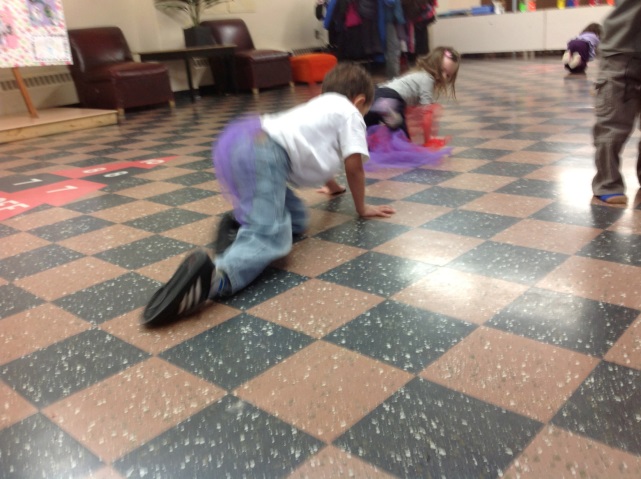 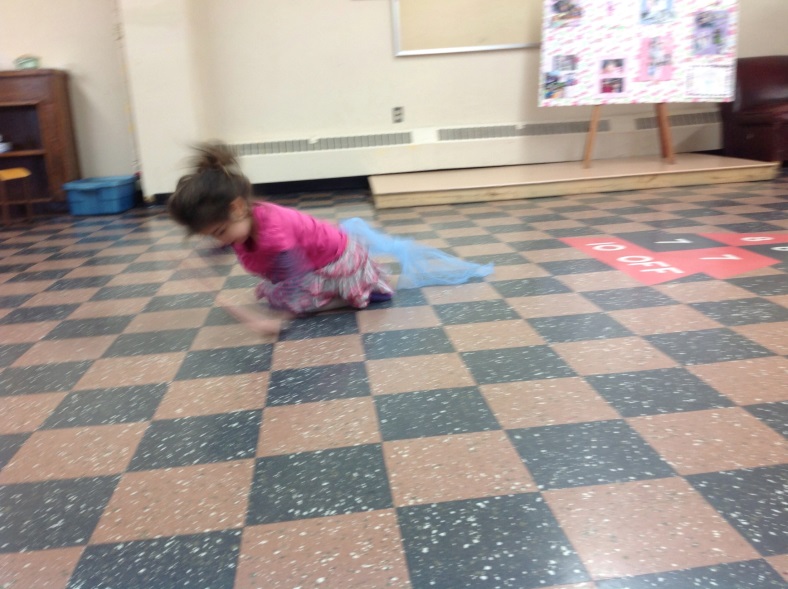 -This is how a whale swims
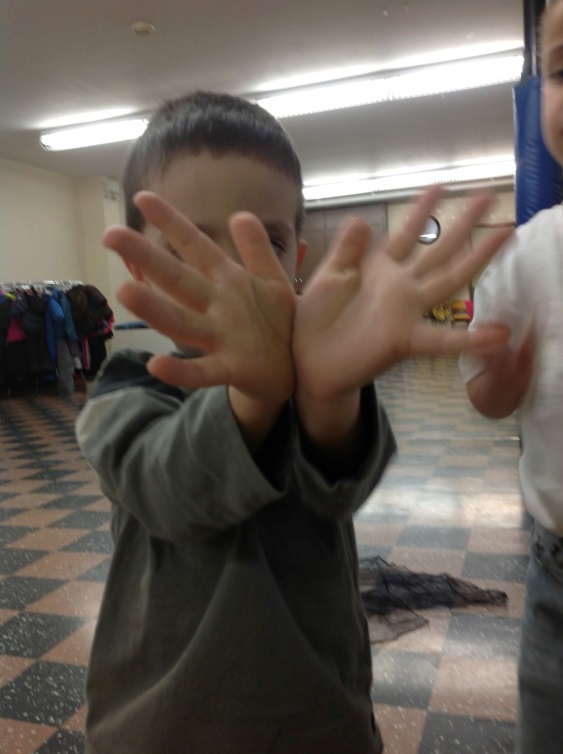 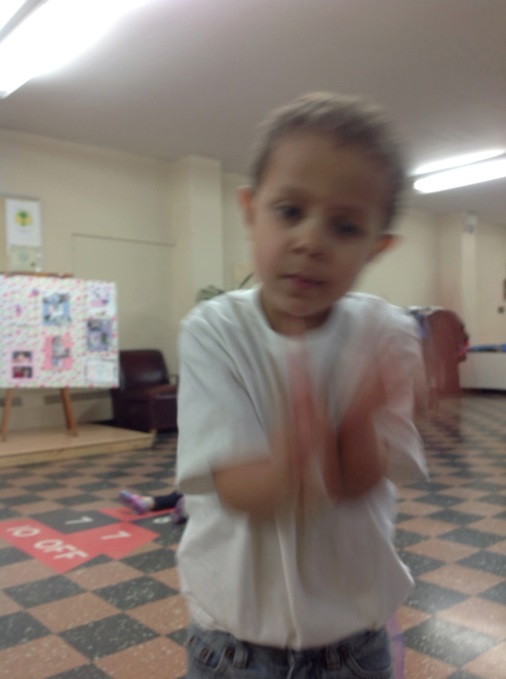 -This is how a whale’s tail is
-And this is how it moves
Making connections with inquisitive minds
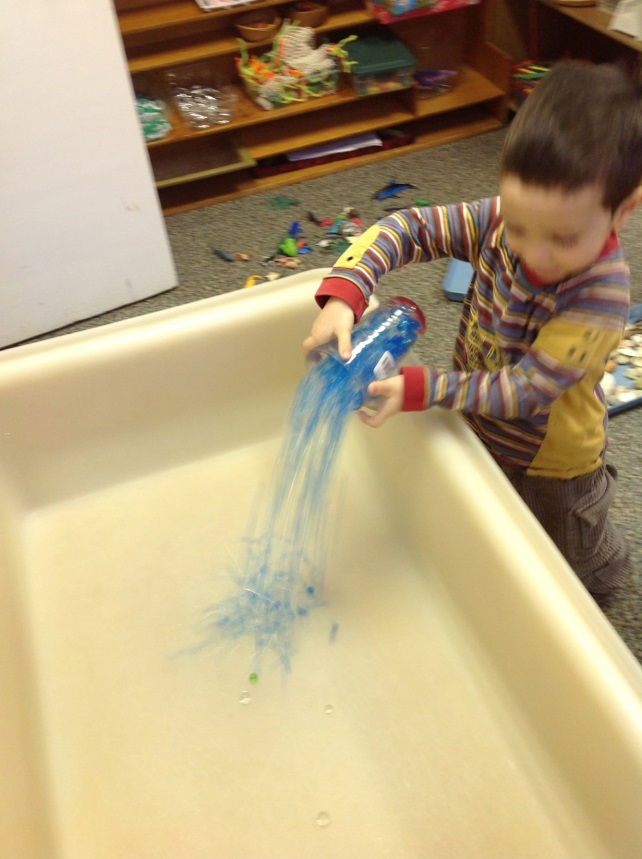 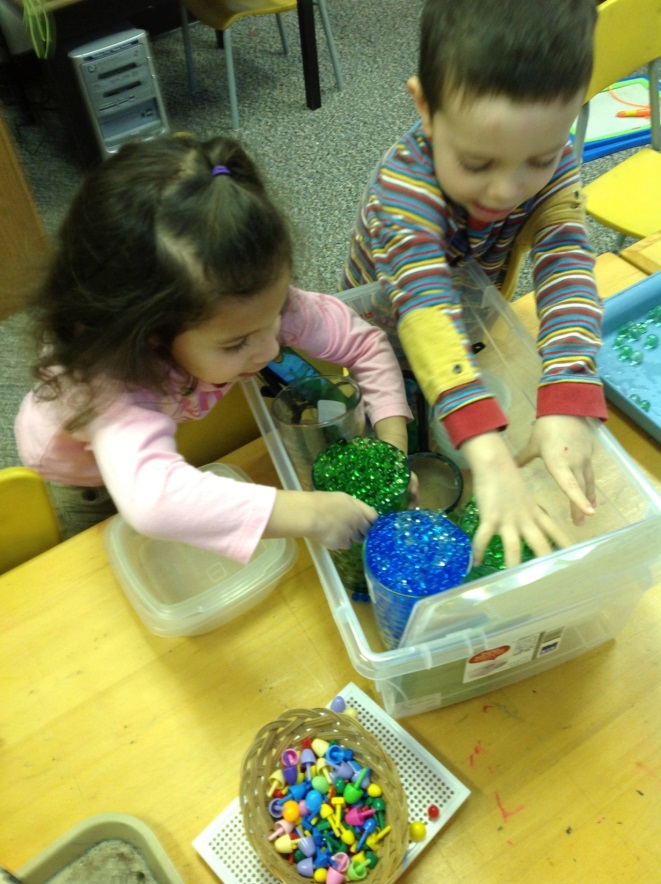 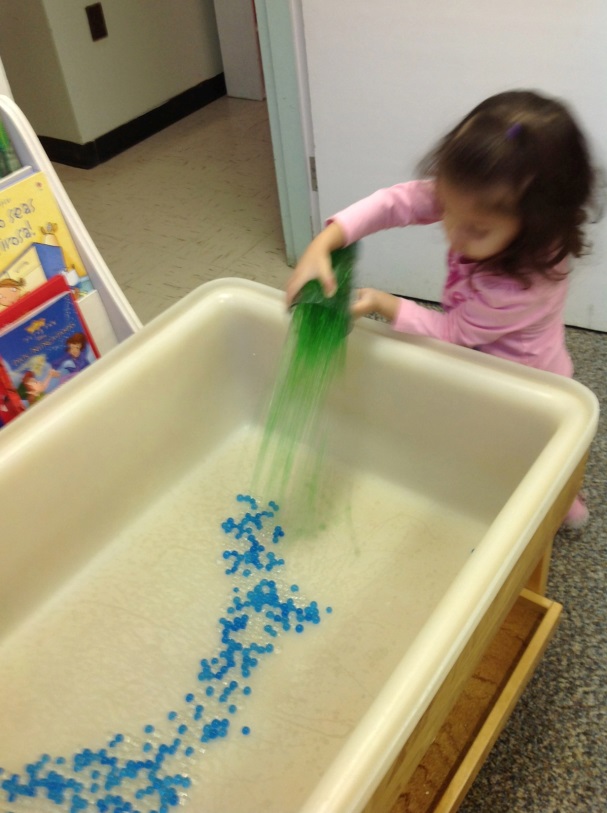 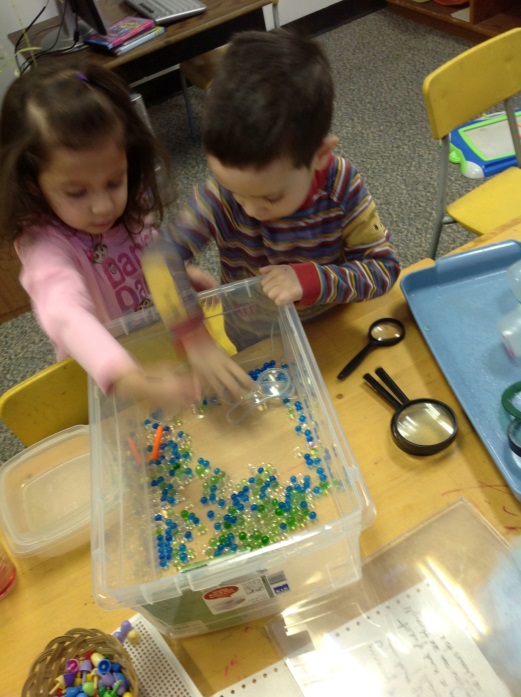 Alex: -it pops (squeezing the polymers) 
         -they are marbles
Alex & Faith playing together: Alex looks over the water table, he wants to open the container, the teacher helps him, after that gets a container with polymers, and Faith repeats Alex’s actions.
Creativity
Self confidence 
and independence guiding big ideas…
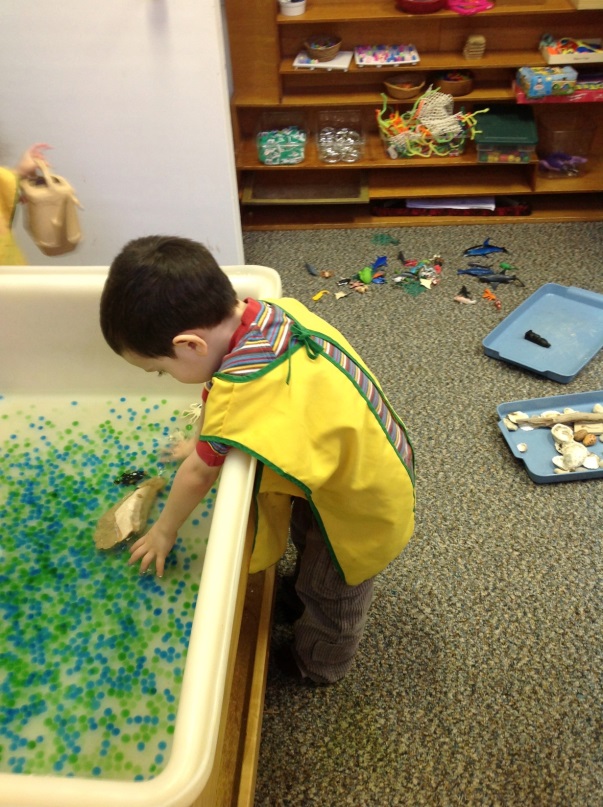 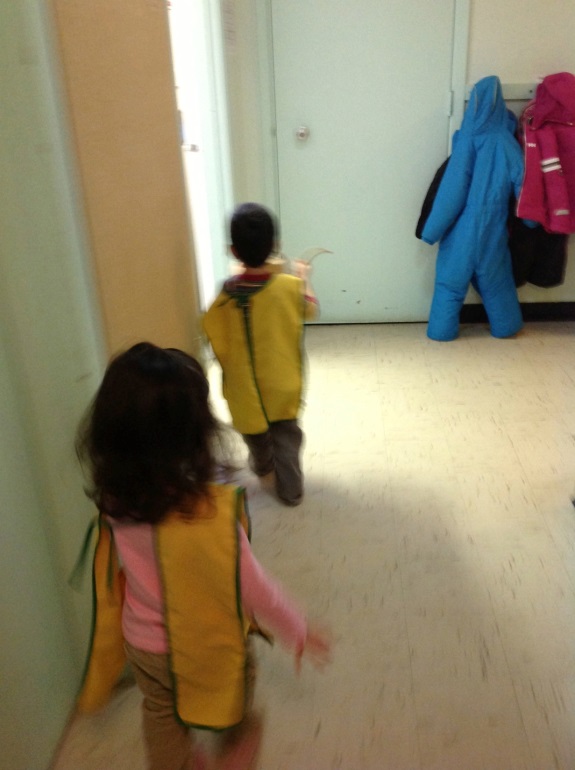 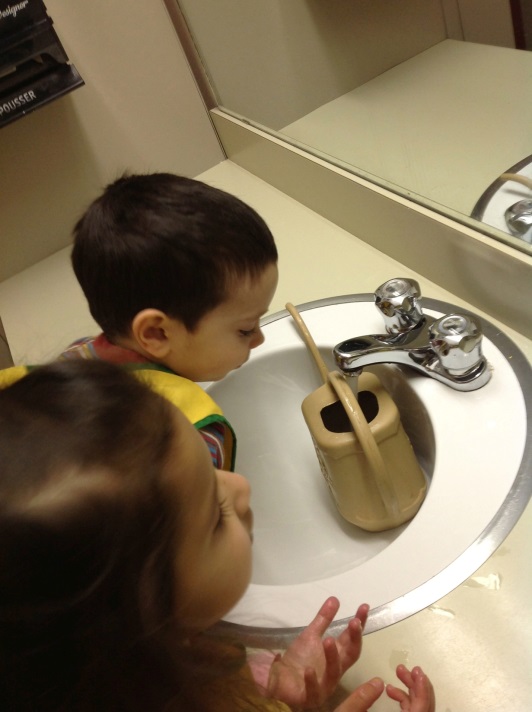 Alex:- I need lost of water make deep...
Teacher: -What does deep mean? 
Alex: -deep as the Ocean!, deep as the ocean - He repeats the sentence every time he brings a jar with water - up to the top
Faith: -we not top?! (with concern)
They return to the bathroom  for water
Alex: -Deep as the ocean, like that
Faith touches the water: - now fria (cold)!
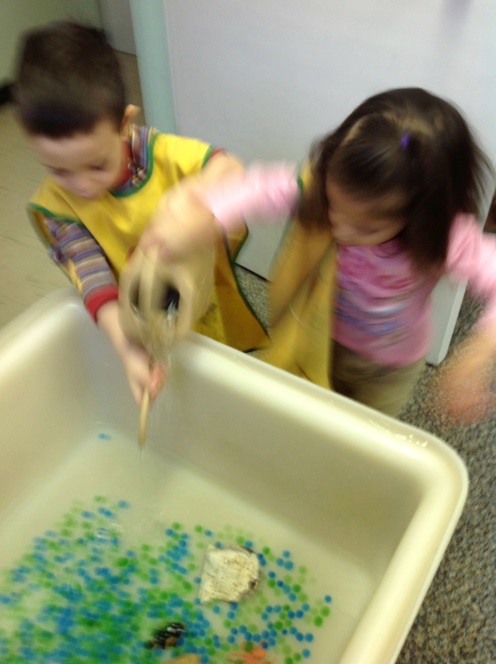 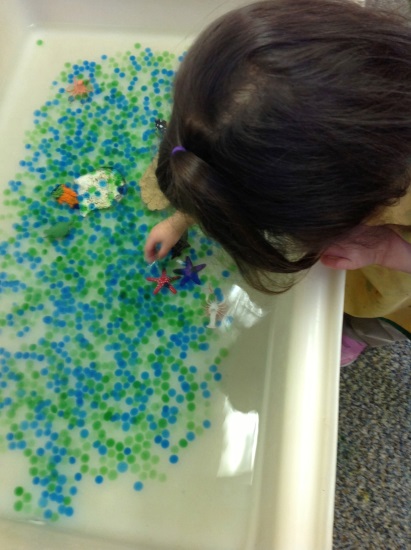 Children’s creation
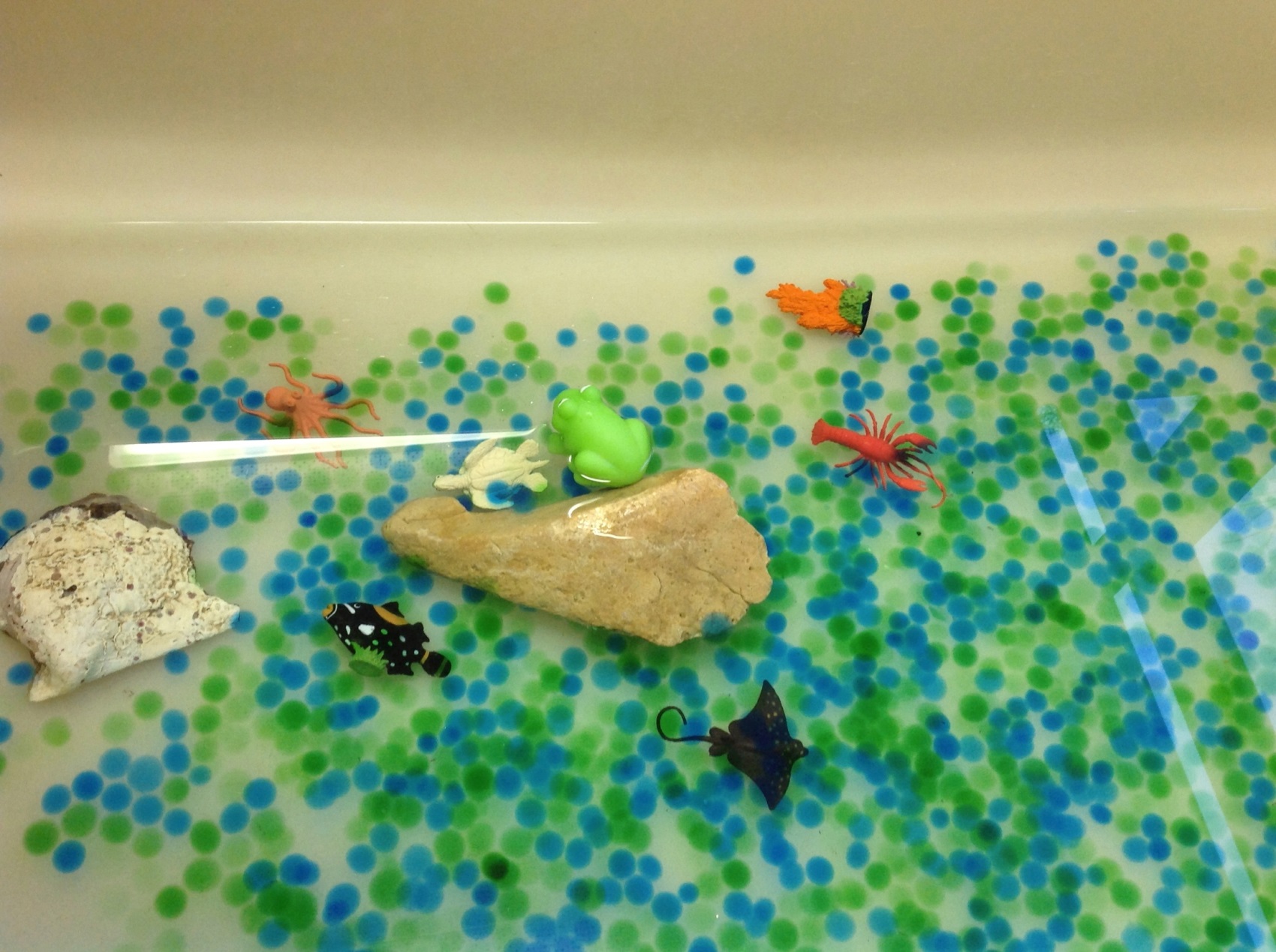 Meanwhile a trip to the beach
Laura: I'm the mama
Alex: I'm the daddy, we travel like my mom, in the front. I need sun glasses, 
Teacher:  Why sunglasses?
Laura: Because is sunny there, and makes eyes really sore 
Alex: We need a parachute pack with lots of things. (He talks about scuba gear)
Laura: No I packed that ! Don't ! (She is talking about luggage)
Alex: I need one. (He got a little backpack).  I like parachute pack. I was jumping in water
Erin: -I'm packing baby stuff. When baby gets dirty we have to change, and need bottle
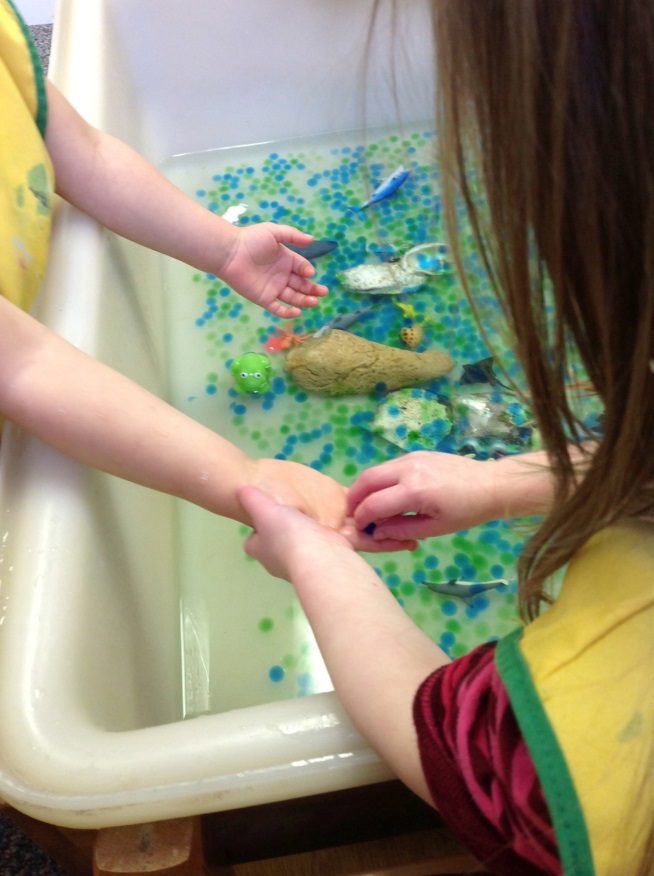 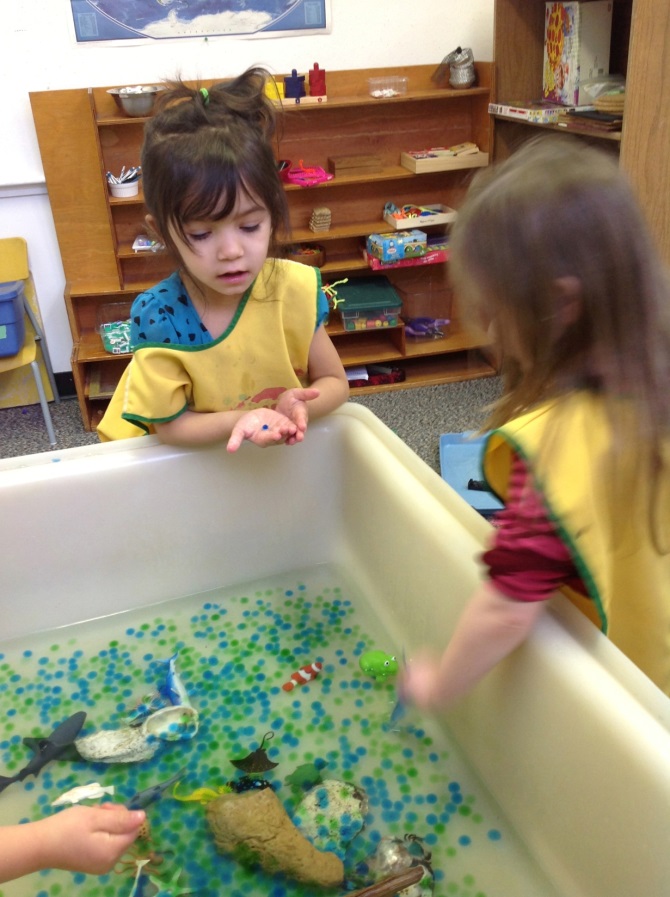 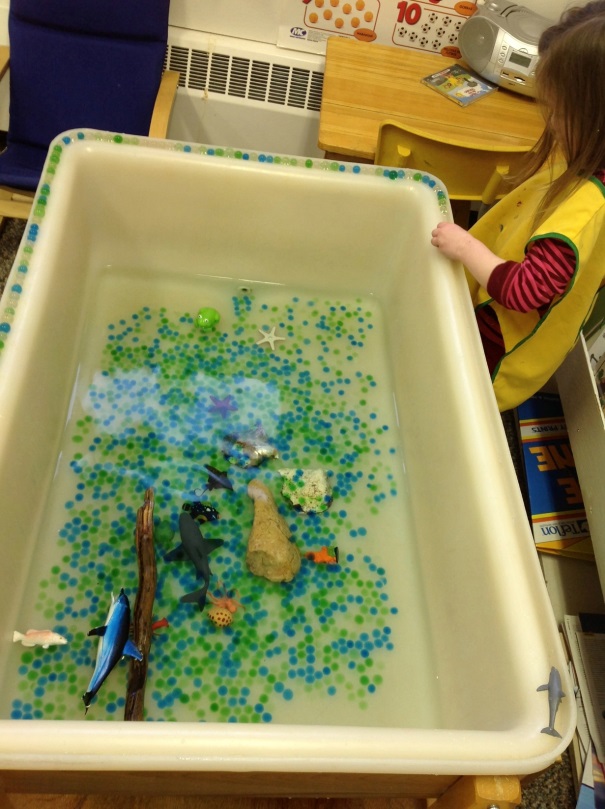 Kate: -There is a baby inside, like Kaedan said yesterday- repeats-There is a baby inside beeeee careful don't squeeze it
Erin: -I got it
Teacher: - Which animals grow from eggs?
Erin: -like a shark
Alex from other side of the room: -baby crocodiles 
Laura: -This mmm… is a whale
Erin: -No! Is a shark!   
Laura: -It doesn't look like is there, look! (Transparent polymer) it's like a water bubble-Disappear into the water
Erin: -They have babies , they are white fishes, I found many, look how many!- I need does that I can't see
Teacher: - Why can't you see? 
Laura: - because is the same color as this ( the water)
Teacher brings a globe
Kaleb: -the ocean is very big? It never ends! It has lots of fishes
Kate: -it has lots of cities but has more ocean, is more water than city
Laura: -we can drink the ocean water
Kate: -first we need to clean
Laura: -yes the sea weed, it's yucky!
Kaleb: -has rocks too and they need to be clean and then we can drink
Have you seen the ocean?
Laura:- yes it is big and has waves
Kate: -I went to the ocean in Hawaii and there are dolphins
Teacher:  -Which other places have lots of water and fish?
Laura:- At mama and papa's lake there are lots of fish, we go fishing at the lake, there are fish to eat, now is winter and we can not go fishing, but we go in Summer 
Teacher:  -Saskatoon has somewhere like that?
Kaleb: -Yes there is a lake with a bridge on top....(thinking) but I don't know, it says NO fishing
Teacher:  -Saskatoon has a lake or a river?
Erin: -It is a river
Kaleb: -No it is a lake!
Teacher: -We will need to visit and see if it is a river or a lake
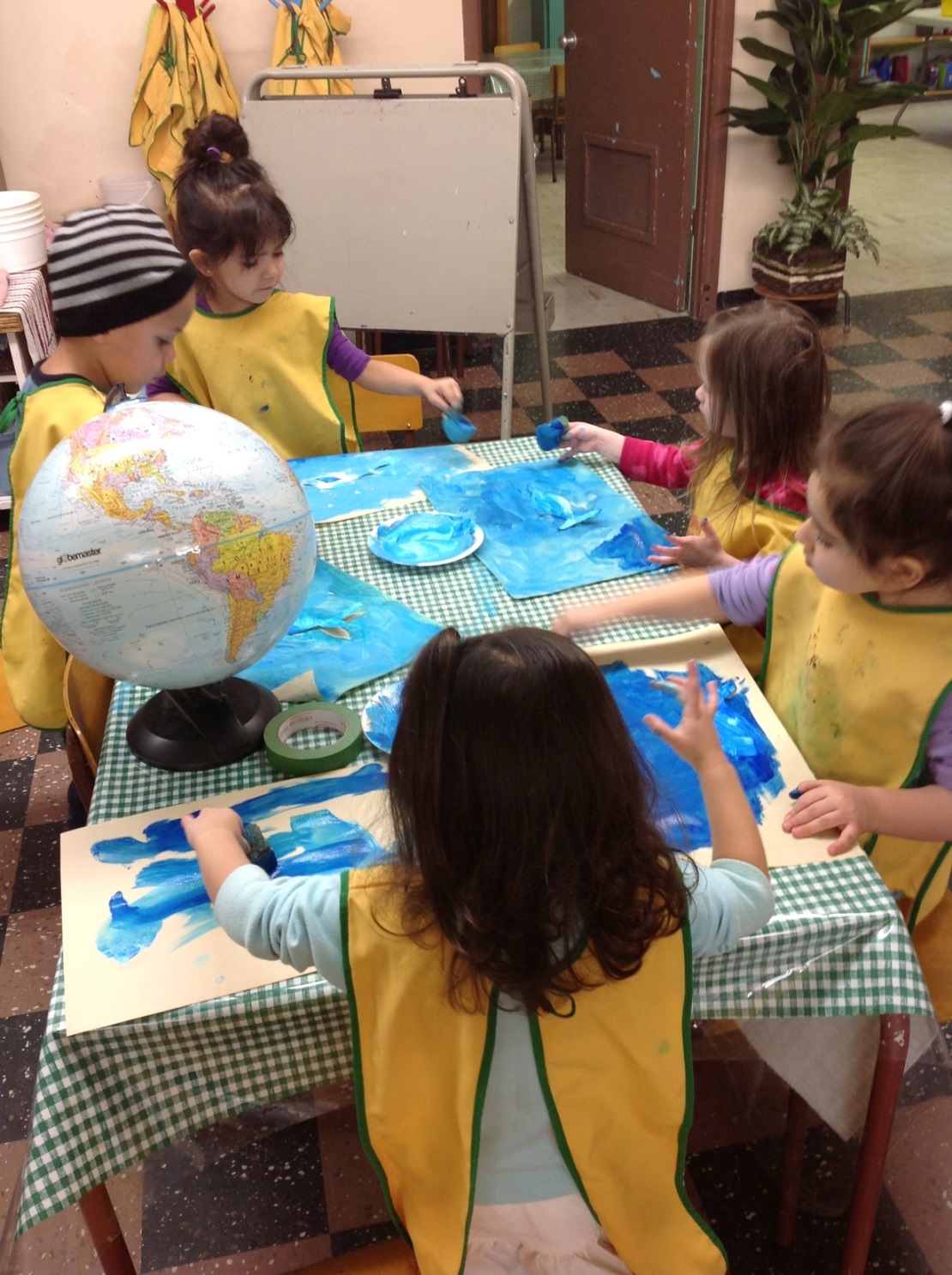 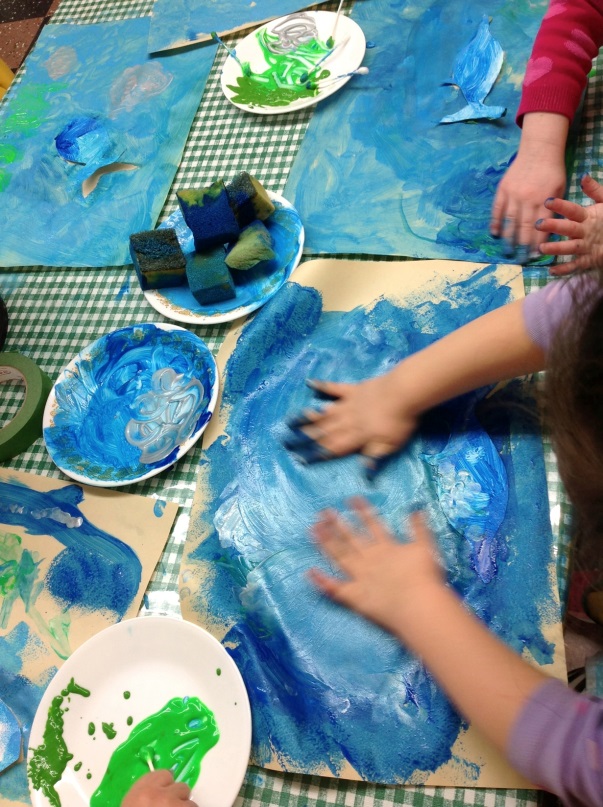 -Mine is a lake the fish live in the bottom of the water, I will put down here ( sticking fish two cm. from the bottom edge of the paper)
-I'm doing little rocks
-I want to do purple flowers
Children decided about  tools, colors, details for their design
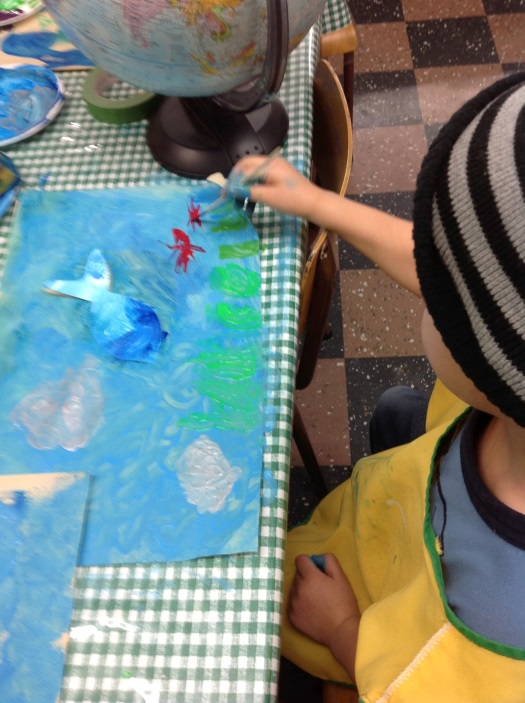 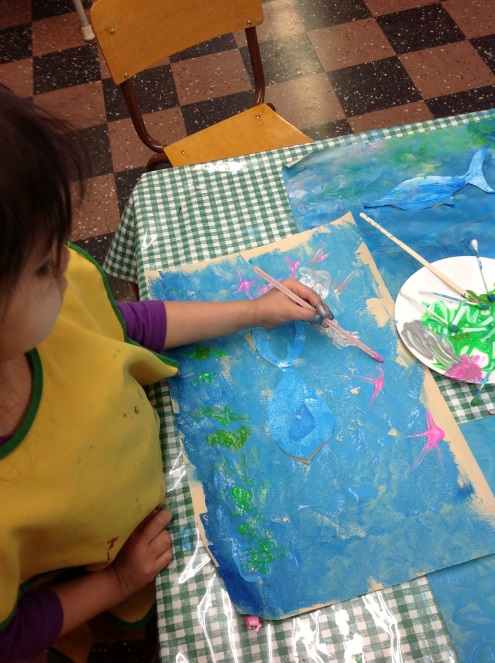 -I'm doing a big rock
Teacher: -Did you know in the ocean you can find " anemones” ? They have different colors.
-Yes! Anemones! I want red
“I want grey for the rocks”
Research:Books, shells and more
Families contributed with shells from their trips
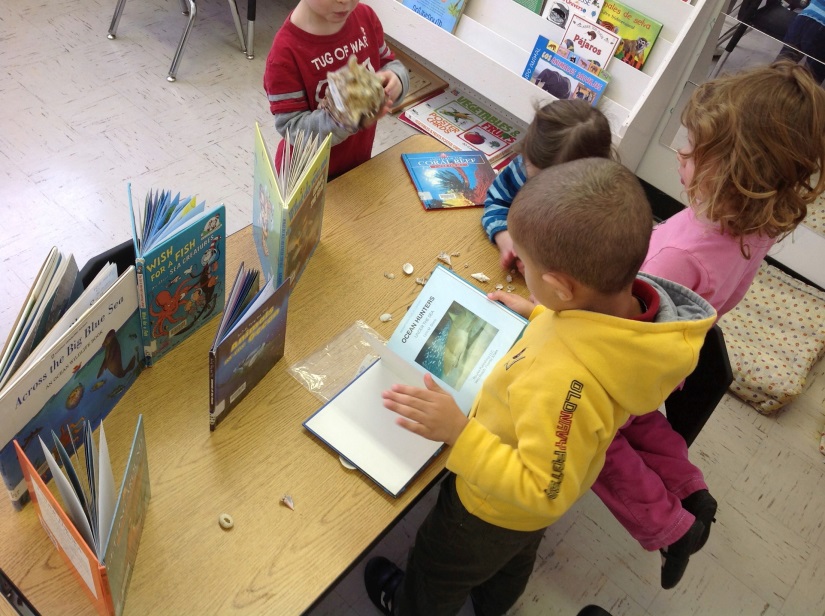 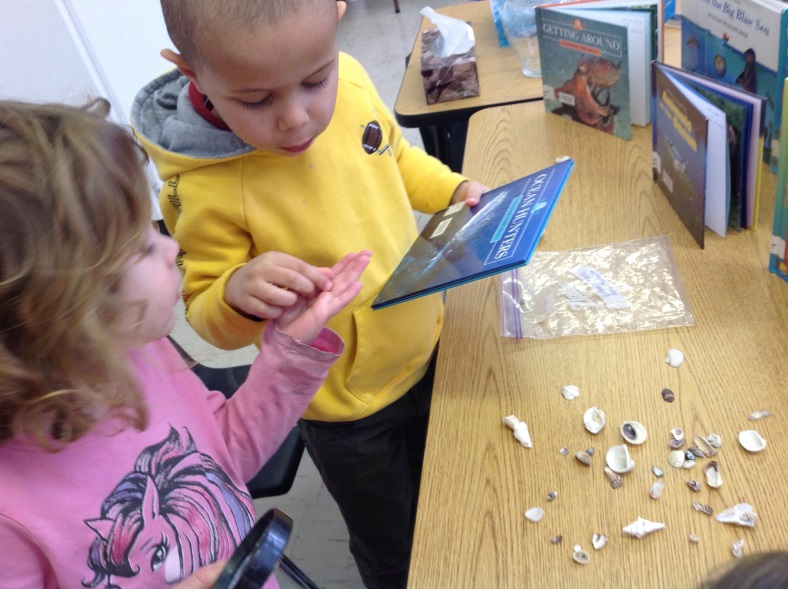 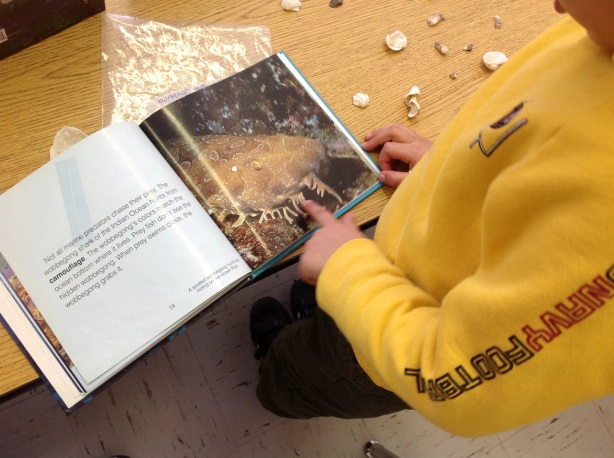 -This fish is camouflage, look! Is like corals
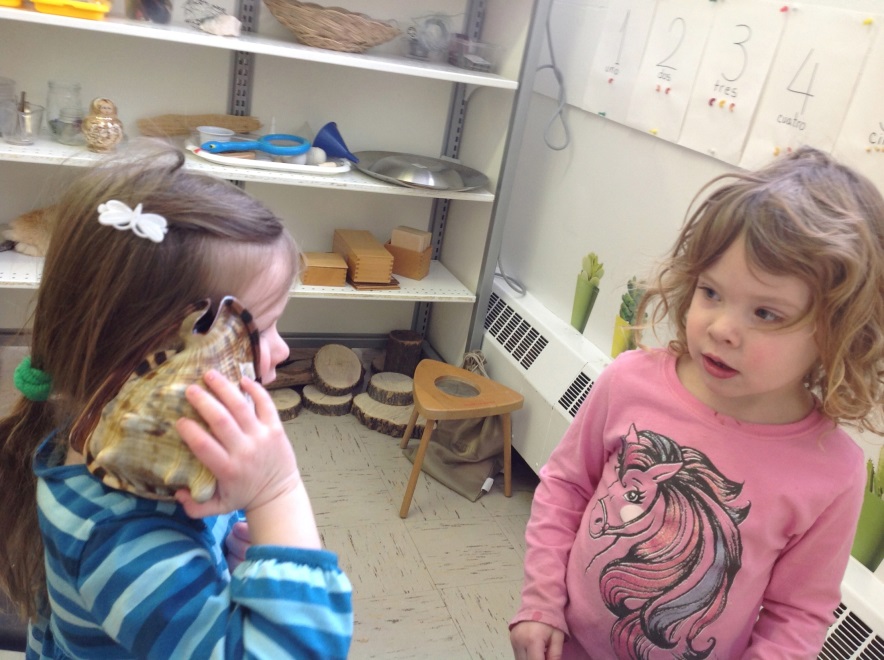 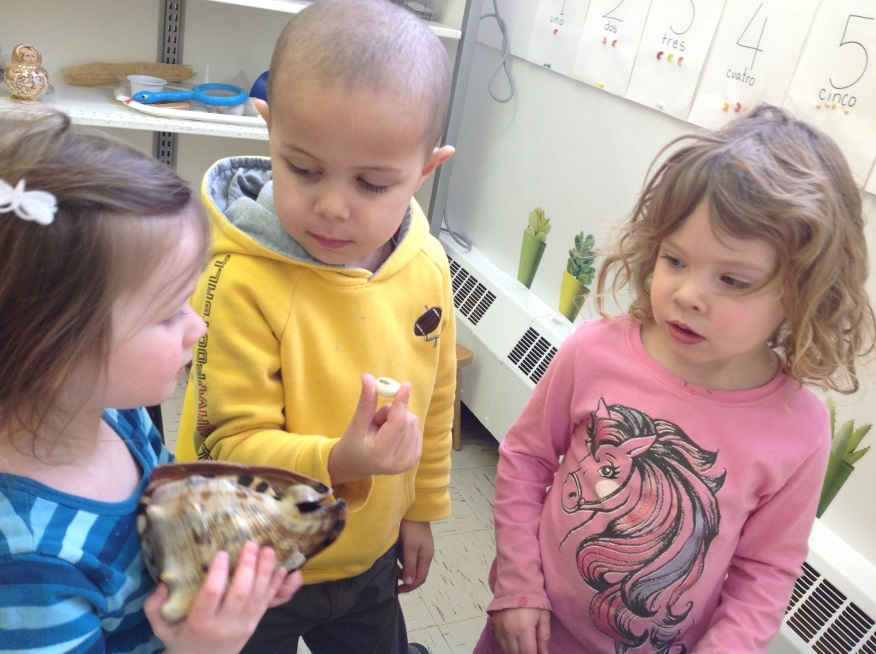 Listening inside big shell Kaedan brought from Jamaica 
-“Why  you can hear the ocean? 
-Because there is water?
-No because it comes from the ocean
Families Participation
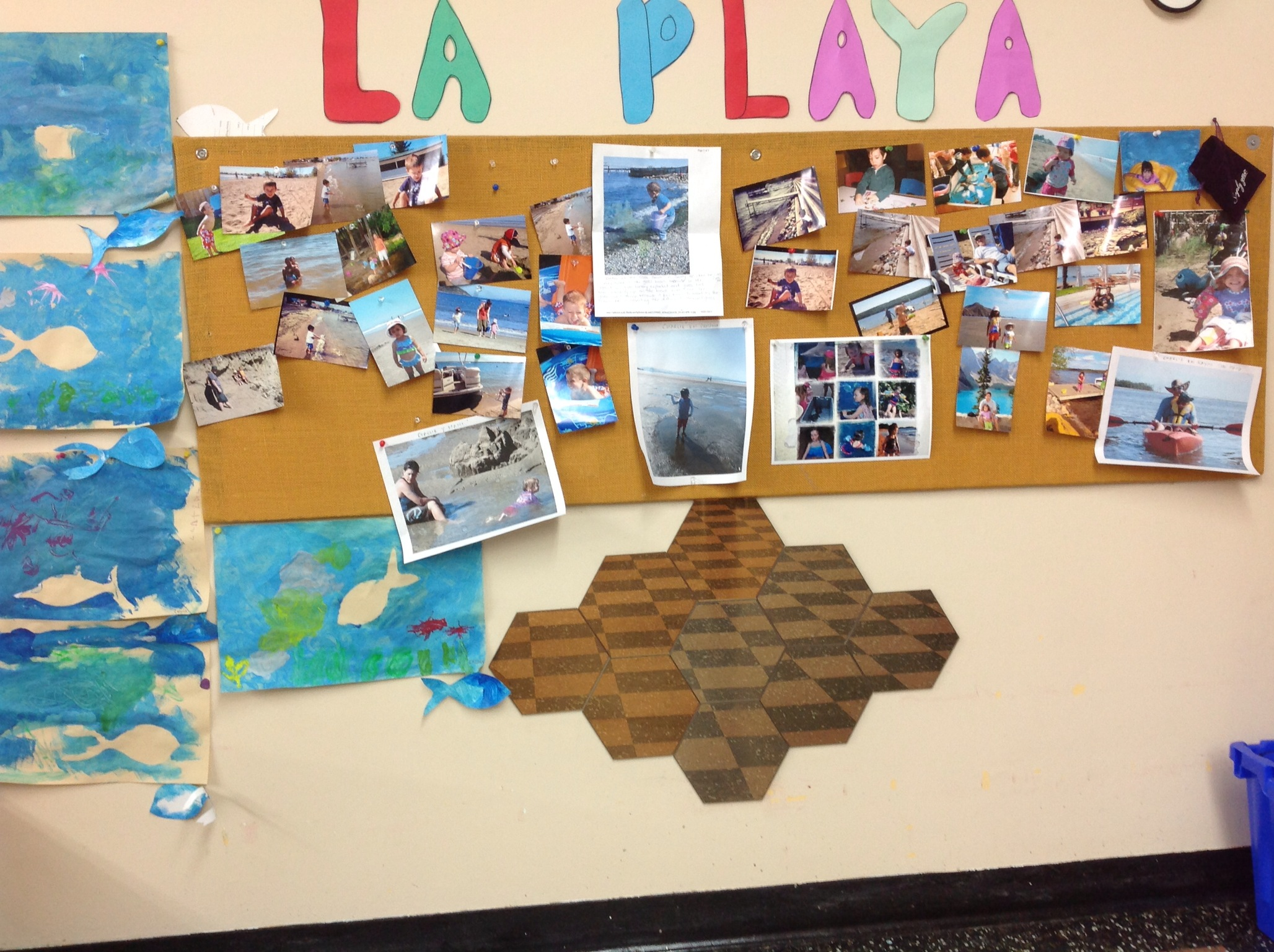 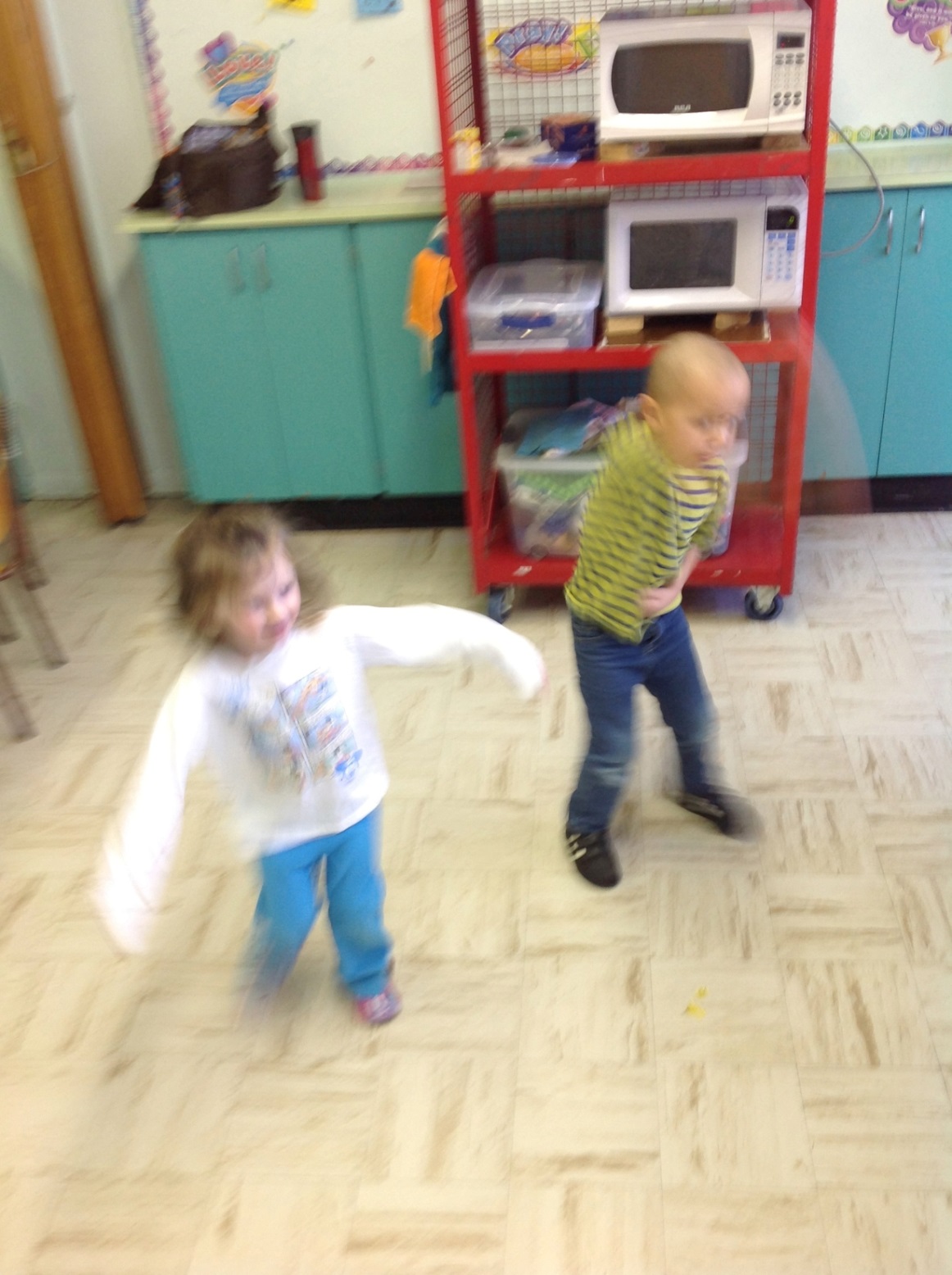 Wind & Twist

Kate and Kaleb:
-I'm wind she is tornado
wowwwwww, I'm the tornado water I'm dizzy
Kate:-I’m the wind! 
(They turn and move, with extended arms, going up and down with their bodies, swishing and wooing. Suddenly they stop and hide underneath the tables)
Kaleb:-We rest in our den, wind and twist.
Making learning visible
Look! I made jelly fish and a submarine.
Invitation: “Jello”
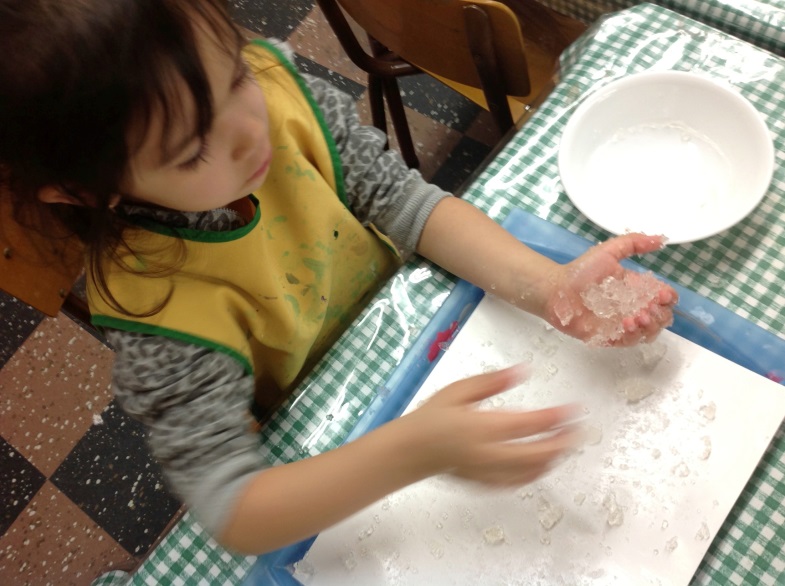 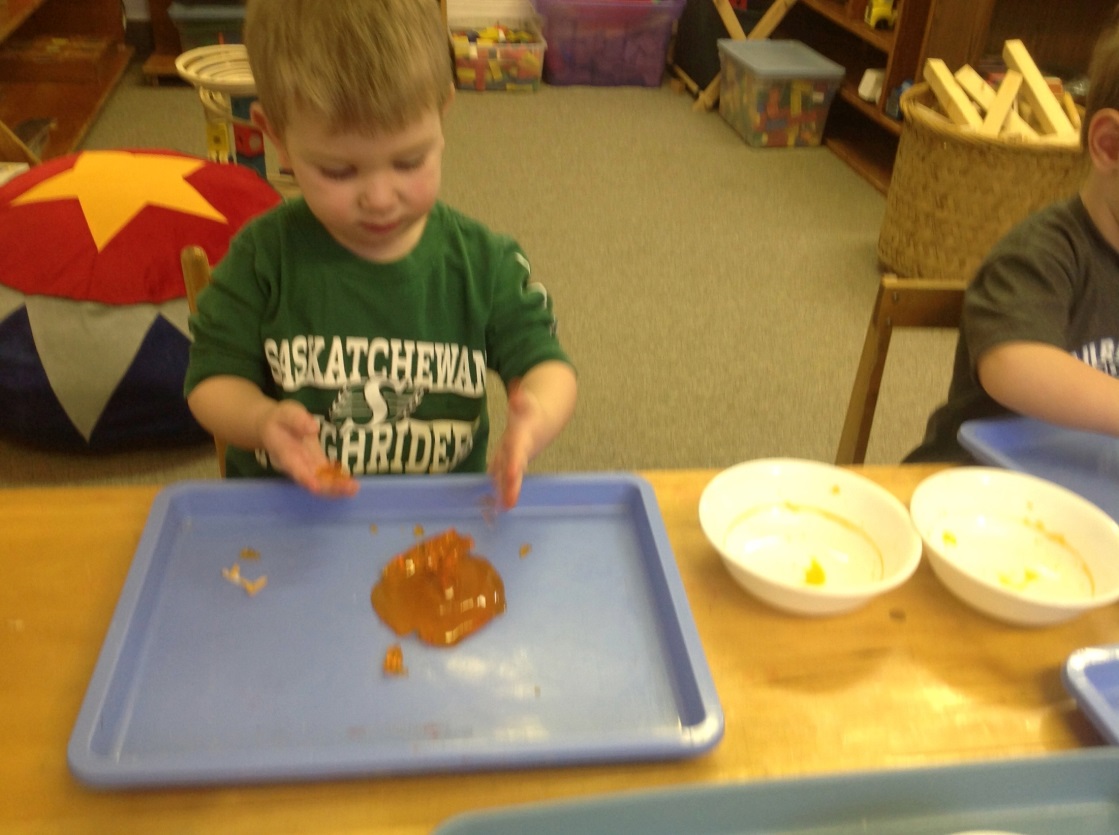 -I don’t have any idea what color is it? 
-“Patarente?” I think
- Transparente
- Oh! I Know! Transparent!
-I know what is this! Is a dessert.
-You can see through this
Experiments
There are a daily variety of available materials and resources, these promote spontaneous use, combination and exploration of multiple possibilities:
-Pouring
-Straining
[Speaker Notes: Ash: could I use a basket 
Si seguro
Wow it pickup the food and the water comes out
Ka: we can strain all!
This is a pie with tuna
These are fishie gum gums , it will be full decorated
A: this is a pretty one fish tuna
Water is soft and balls are thicker and big
No, the Water is wet
Tuesday January 29 : gelatins packages
Kiley: I want to do this ((holding a box of gelatins, along came Kaedan, and Layla)]
Personal experiences & Family participation
[Speaker Notes: Showing snorkeling pictures from Mexico
Craft painting and pleasing silhouettes of fishes]
Fishing and Counting
Language
Puppets
Literacy
Sharing knowledge
Kittie showing a fish tank manual
Construction
I made a fish!
This was a surprising discovery
[Speaker Notes: This construction continue with the children building a pool and fishing rods]
Invitation at the Atelier
[Speaker Notes: Language and literacy]
Smelling
Senses
Feeling
Senses
-Sticky
-Cold
-Smelly
-Is like my shampoo
“We want a Shark”
Cleaning the aquarium
Children discover: 
“Water drains through the funnel but not the rocks”
PHASE III
Field trip to Pet Store
Looking for a shark
Beach Day!
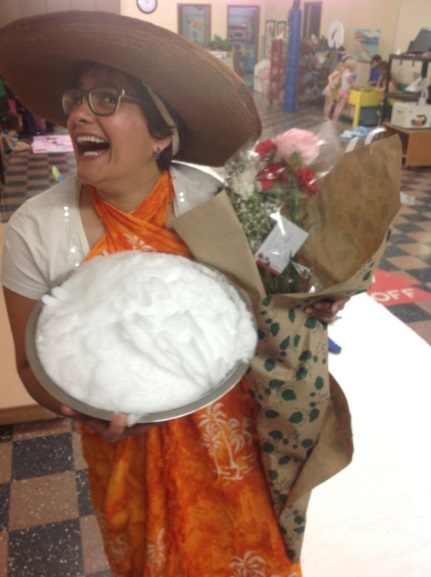 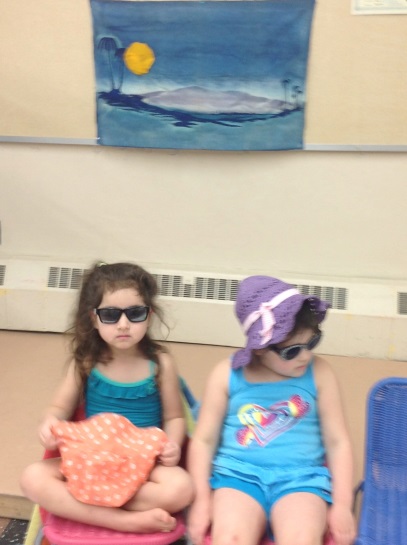 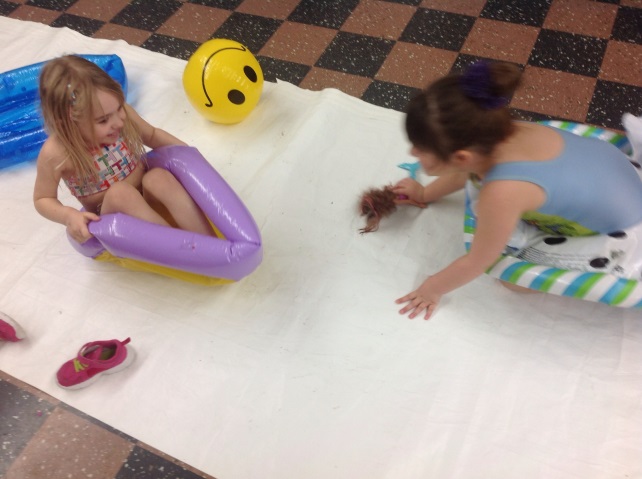 Ocean, sun and pina coladas
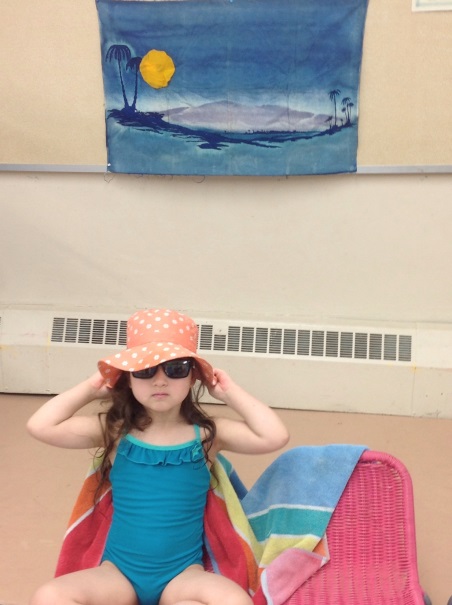 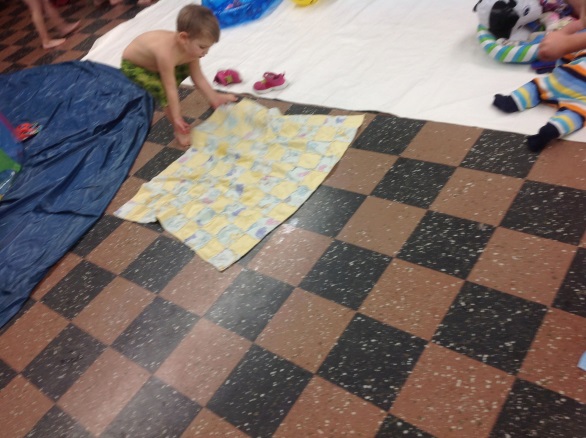 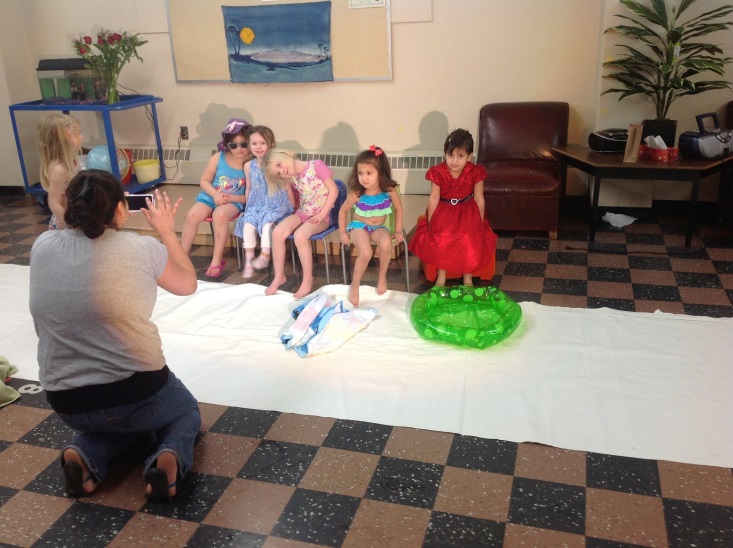 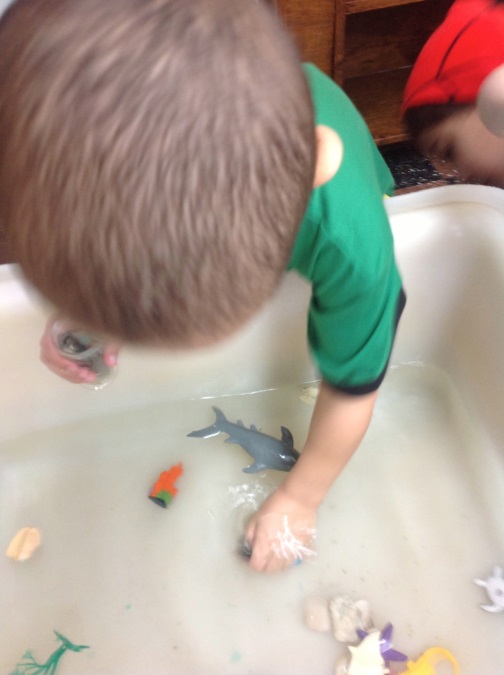 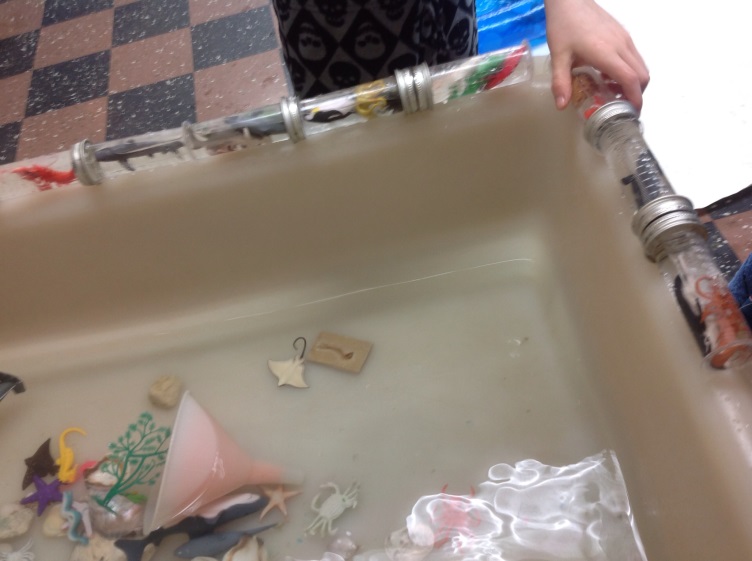 So much fun!!!
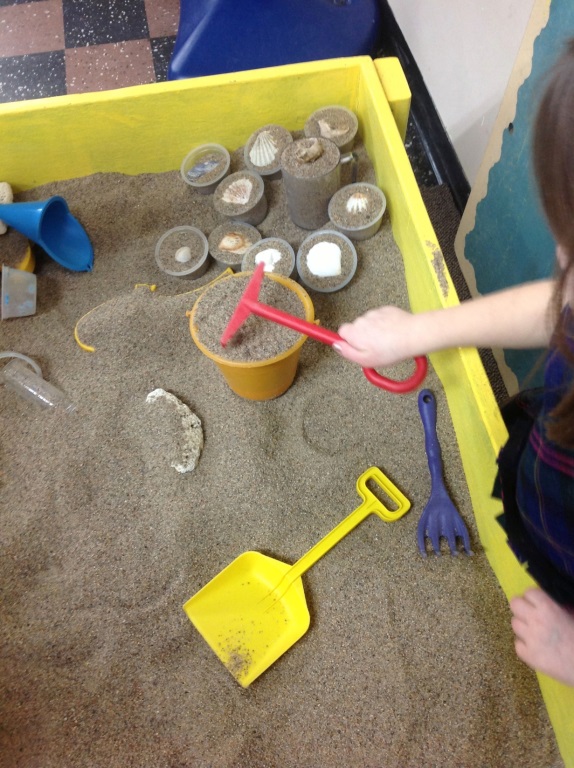 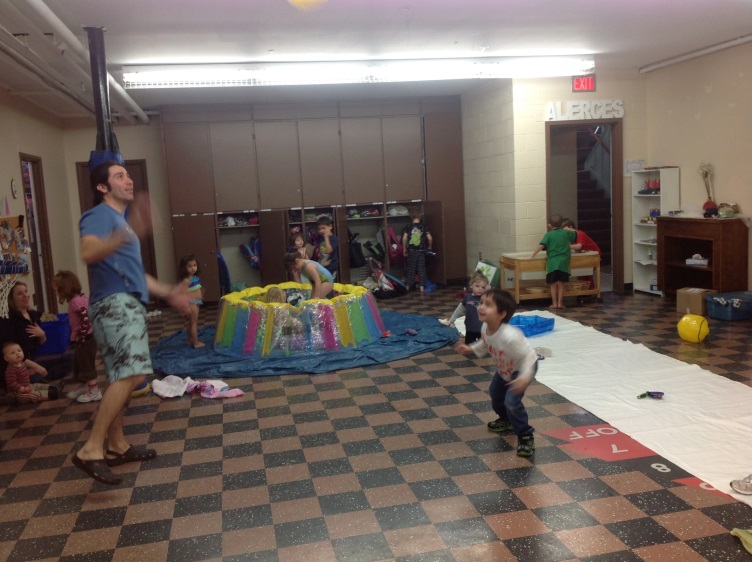 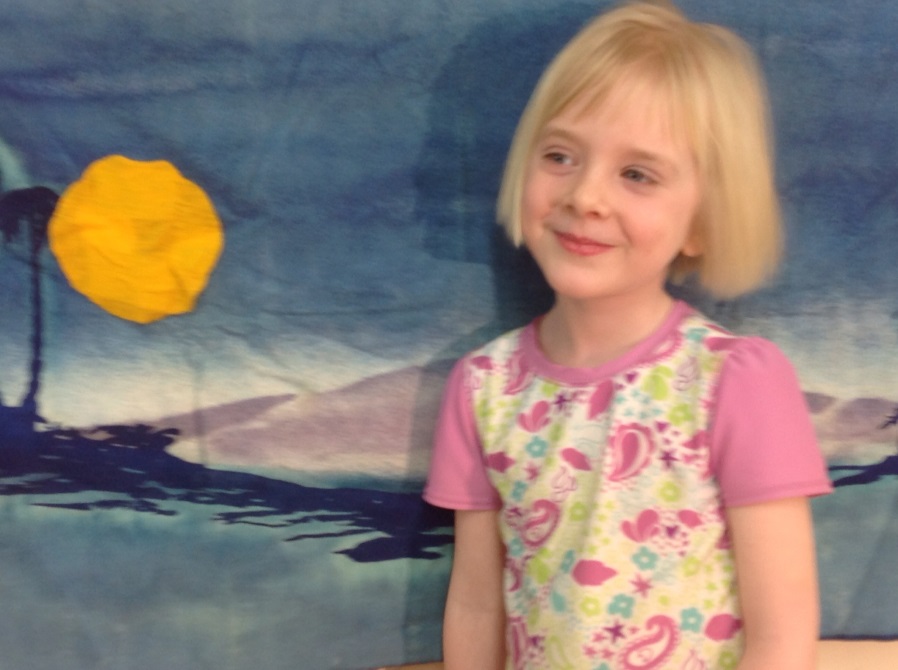 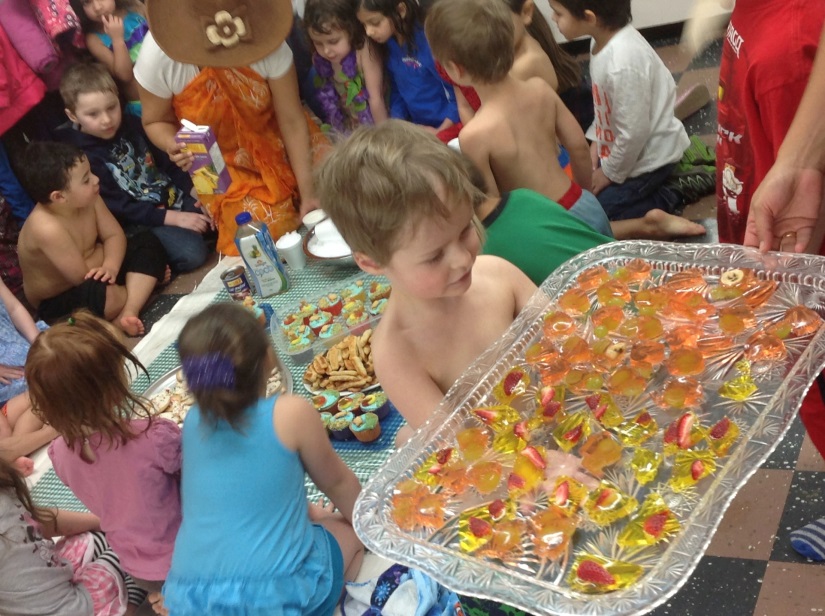 “It’s like a real beach day!”
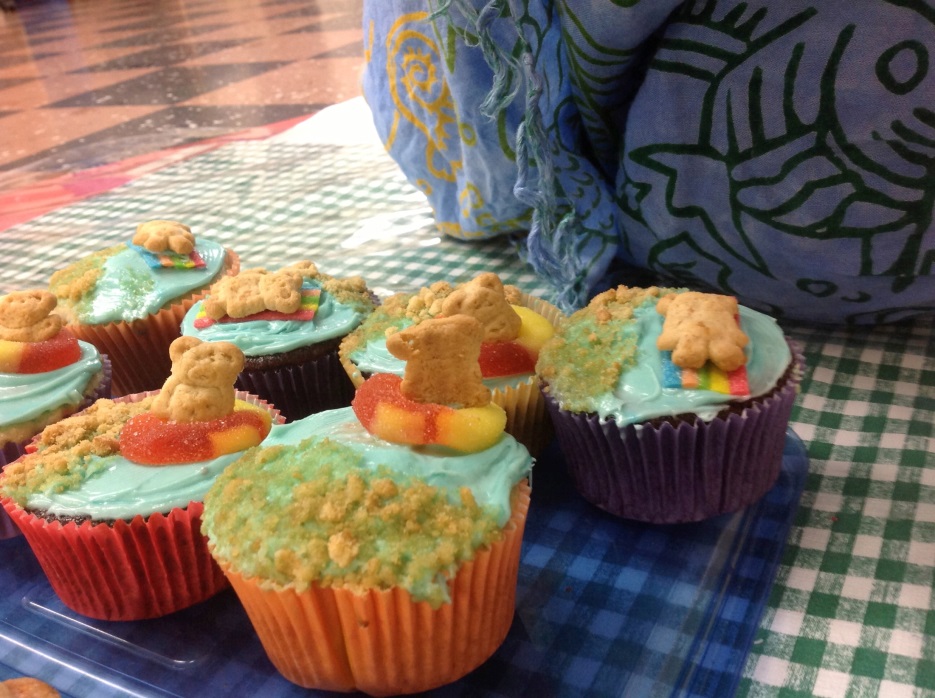 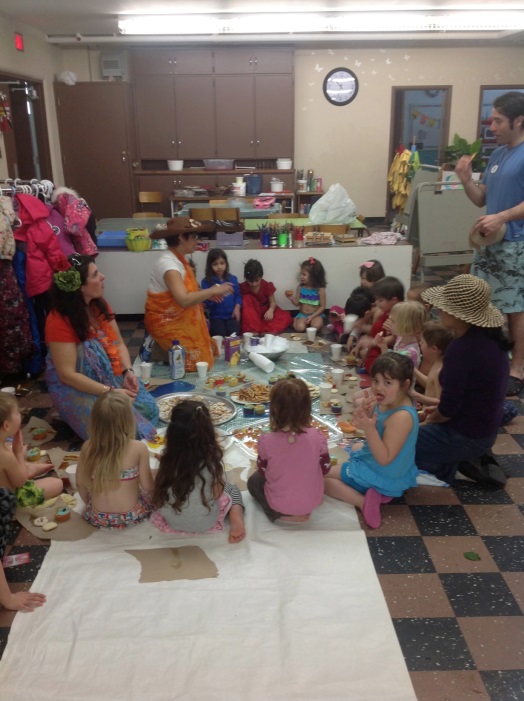 Expert visit
Teachers’ reflections
Children are driven by a great sense of natural interest of learning,  is one of the strong roads to follow and really engage them in a constant spiral of growing knowledge. 
This project unfolded because it was directly related to the children’s personal experiences.
This was a meaningful project for us, because it was part of our culture and background.
What did  children learn?
Ocean
Sea
Lake 
River
Swimming
Diving
Fishing
Beach  day
Going in a trip to the ocean
Fishes
Fish eggs
Mammals 
(Whales & Dolphins)
Jellyfish
Plants in the water
Seaweed
Anemones
Coral
Rocks
Shells
Flotation
Transparency
Straining
Suck the water  (absorption)
Temperature
They filled up and grew (expansion)
Wind, waves  and twist
(mesa de agua)
Soft and hard
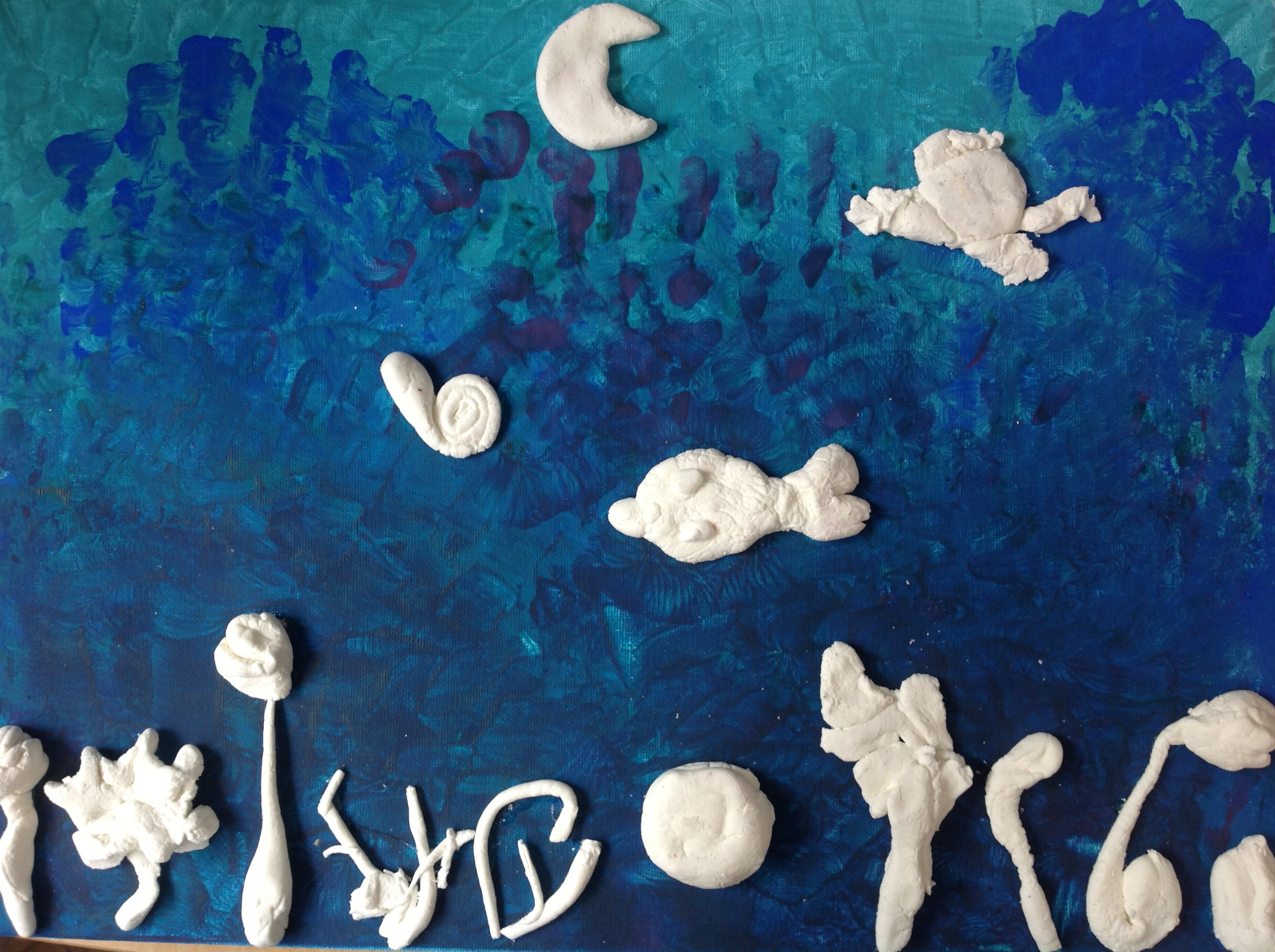 [Speaker Notes: The project still on with a coming up expert: Scuba diving presentation]